CHÀO MỪNG CÁC EM ĐẾN VỚI TIẾT HỌC
KHỞI ĐỘNG
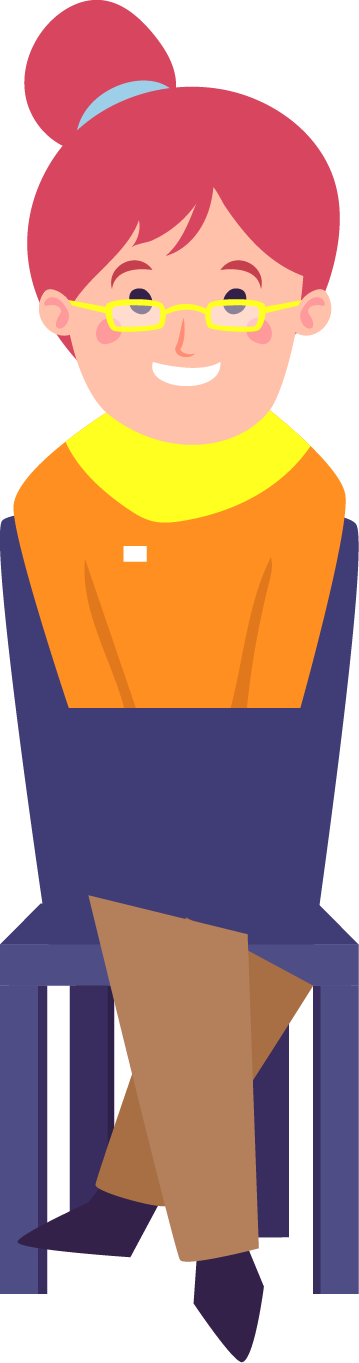 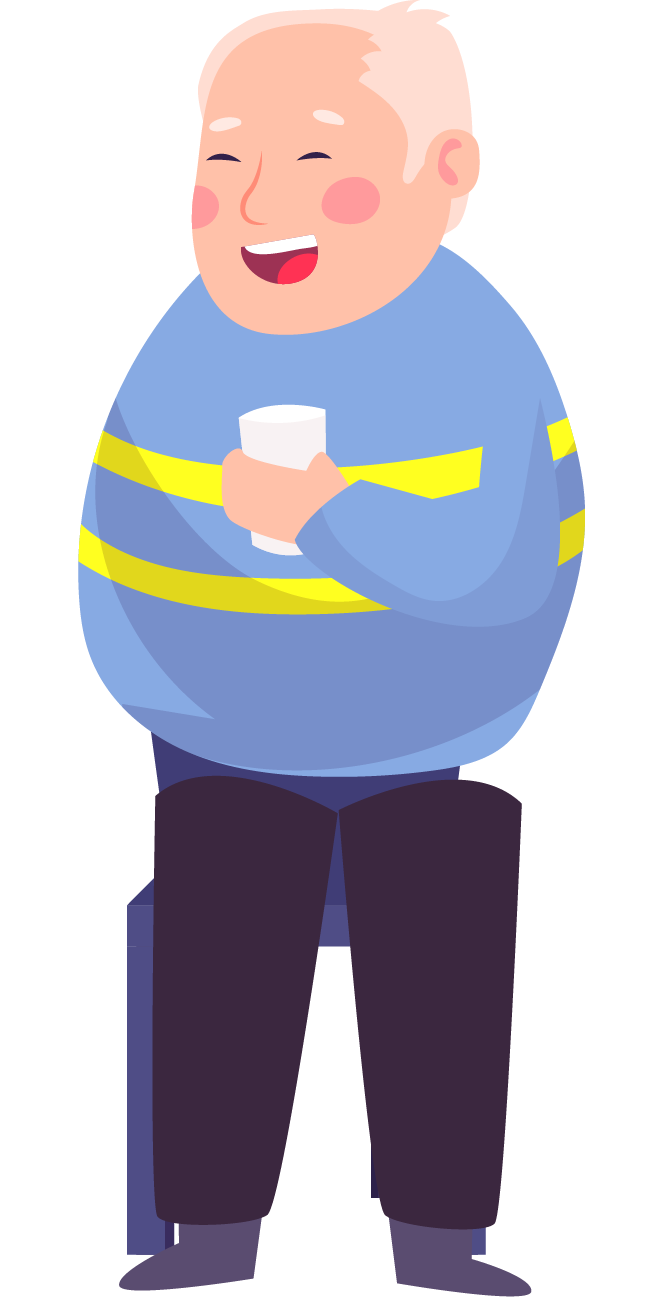 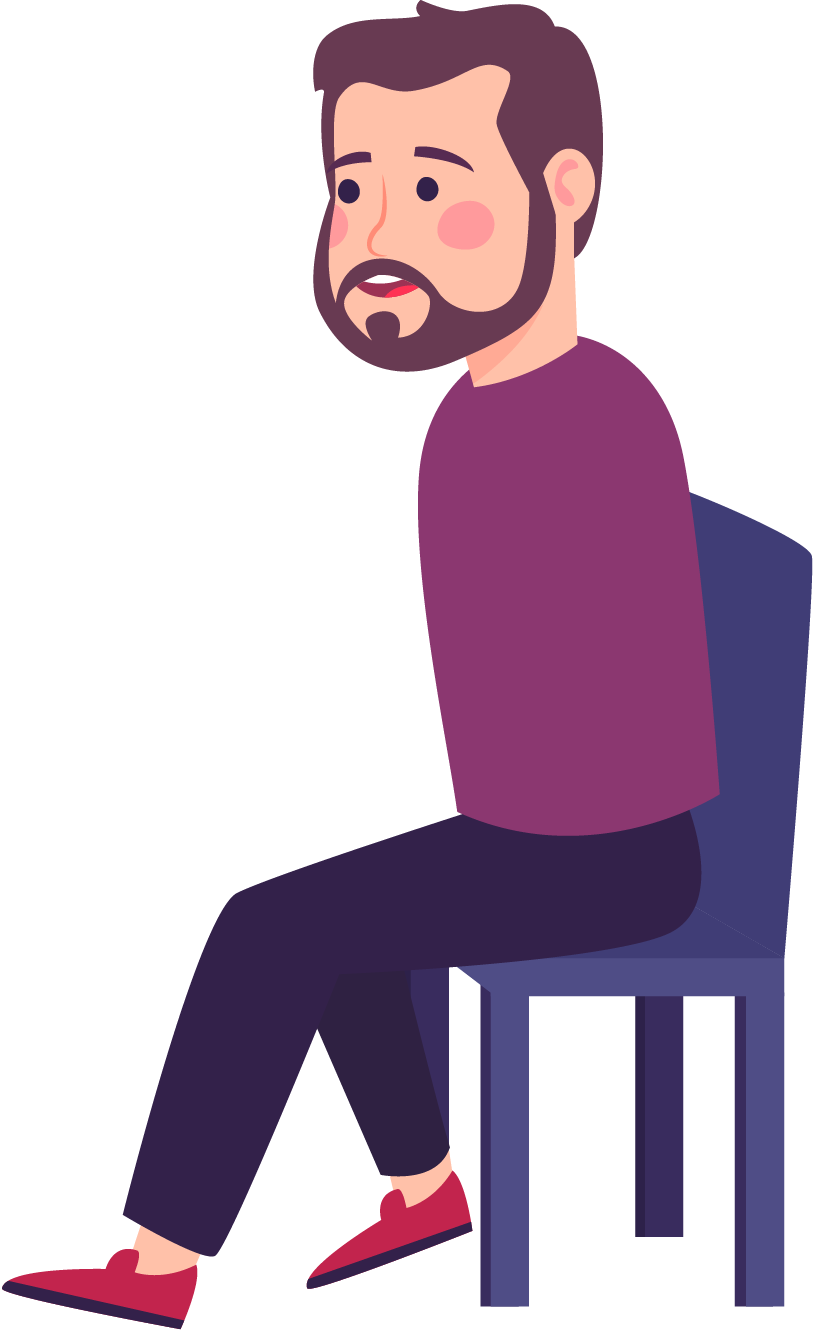 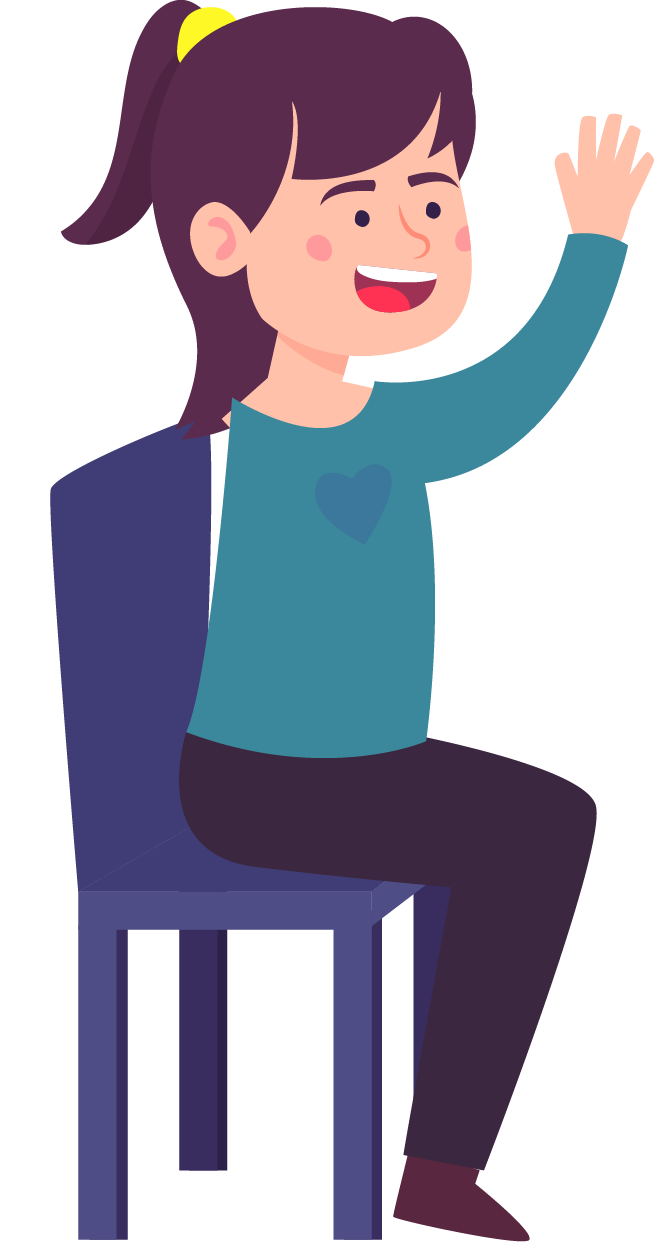 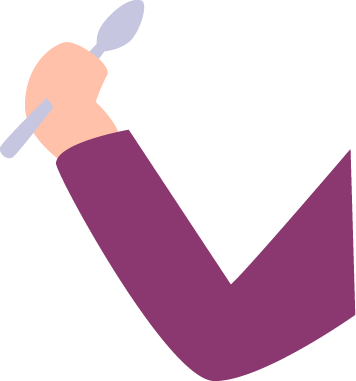 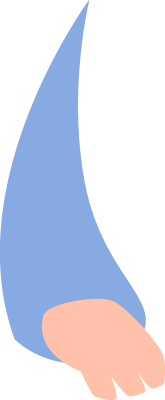 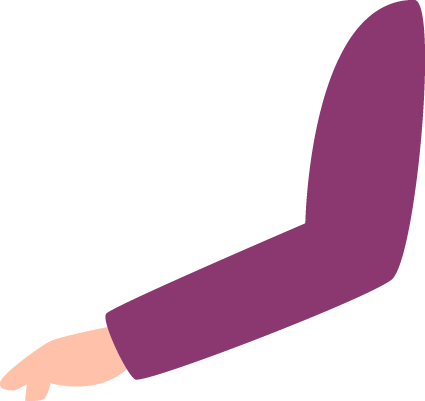 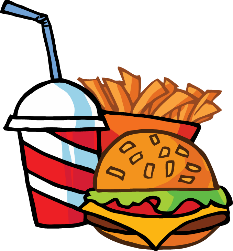 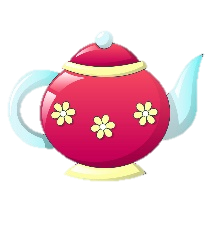 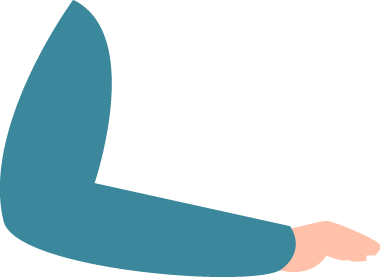 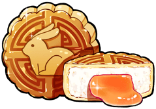 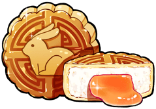 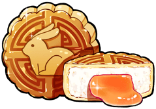 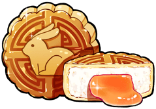 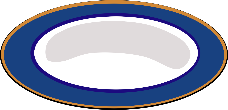 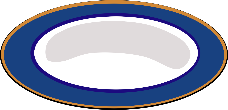 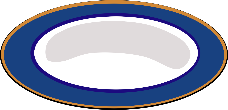 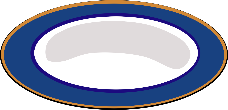 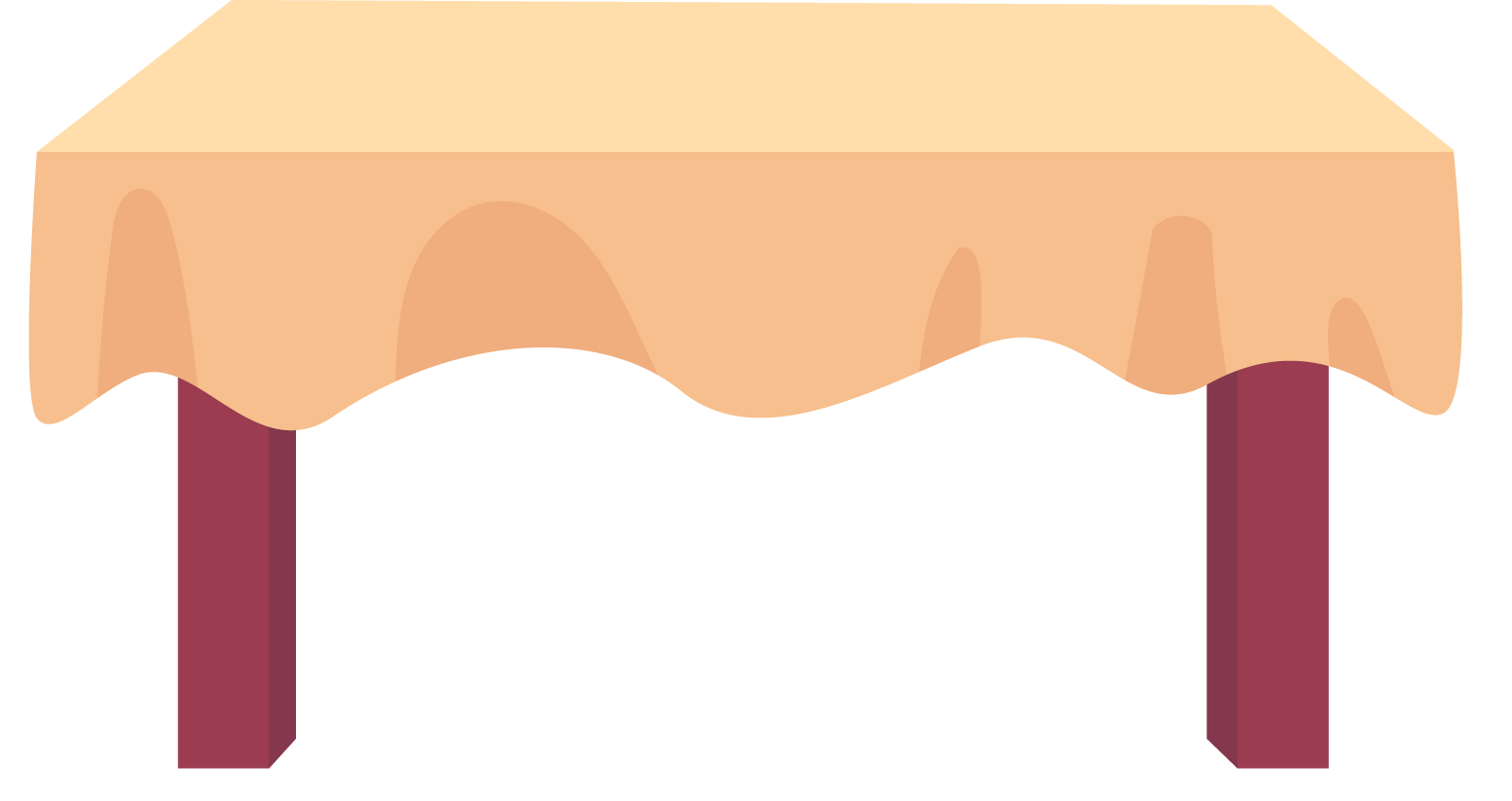 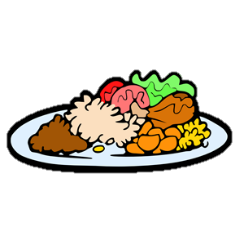 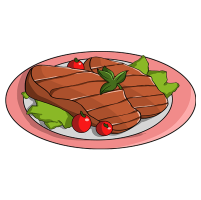 BỮA TIỆC GIA ĐÌNH
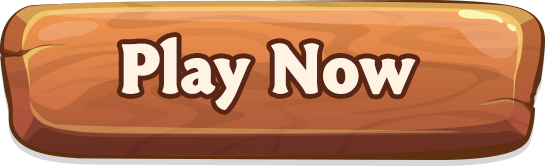 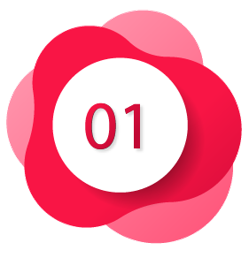 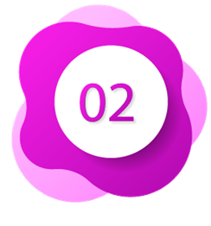 Trong bài “Phần thưởng”.
Na là một học sinh như thế nào?
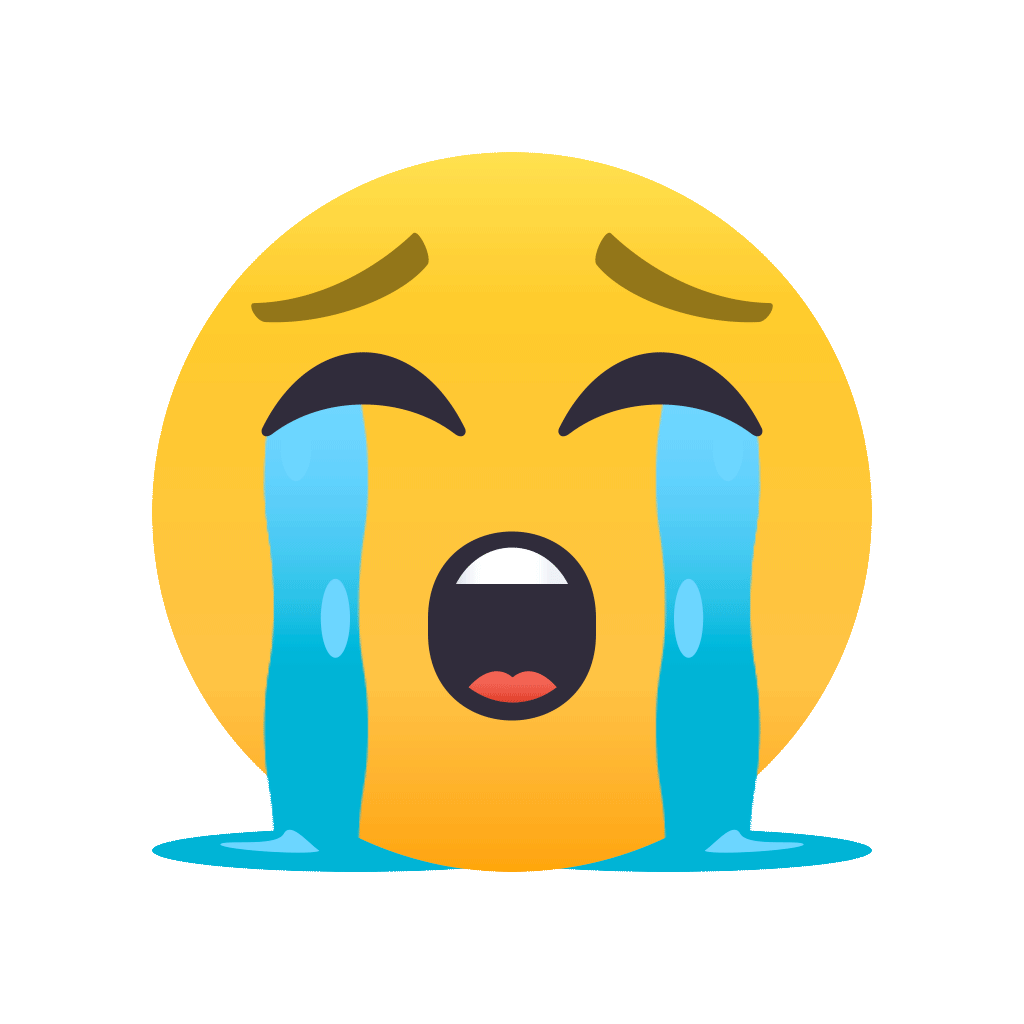 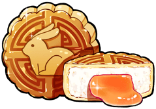 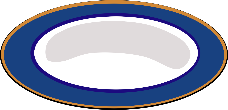 A. Na là một cô gái xấu tính.
B. Na là một cô bé ương bướng, không thích giúp đỡ bạn bè.
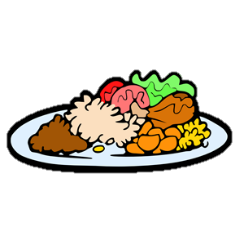 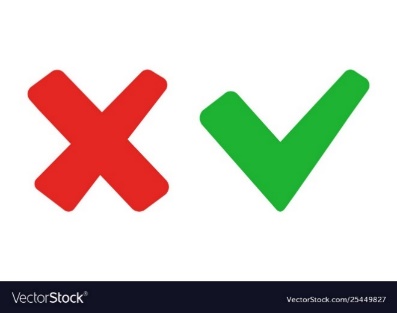 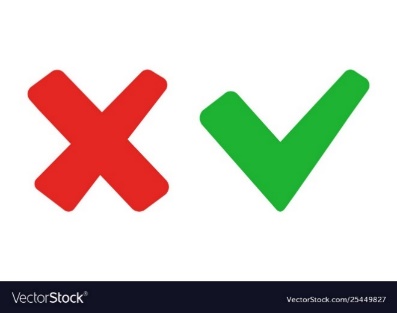 C. Na là một cô bé luôn ức hiếp bạn bè.
D. Na là một cô bé tốt bụng, luôn giúp đỡ bạn bè.
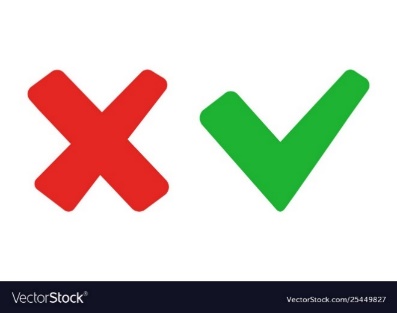 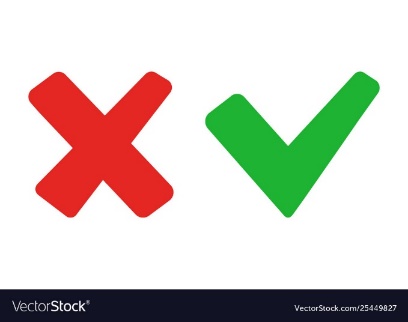 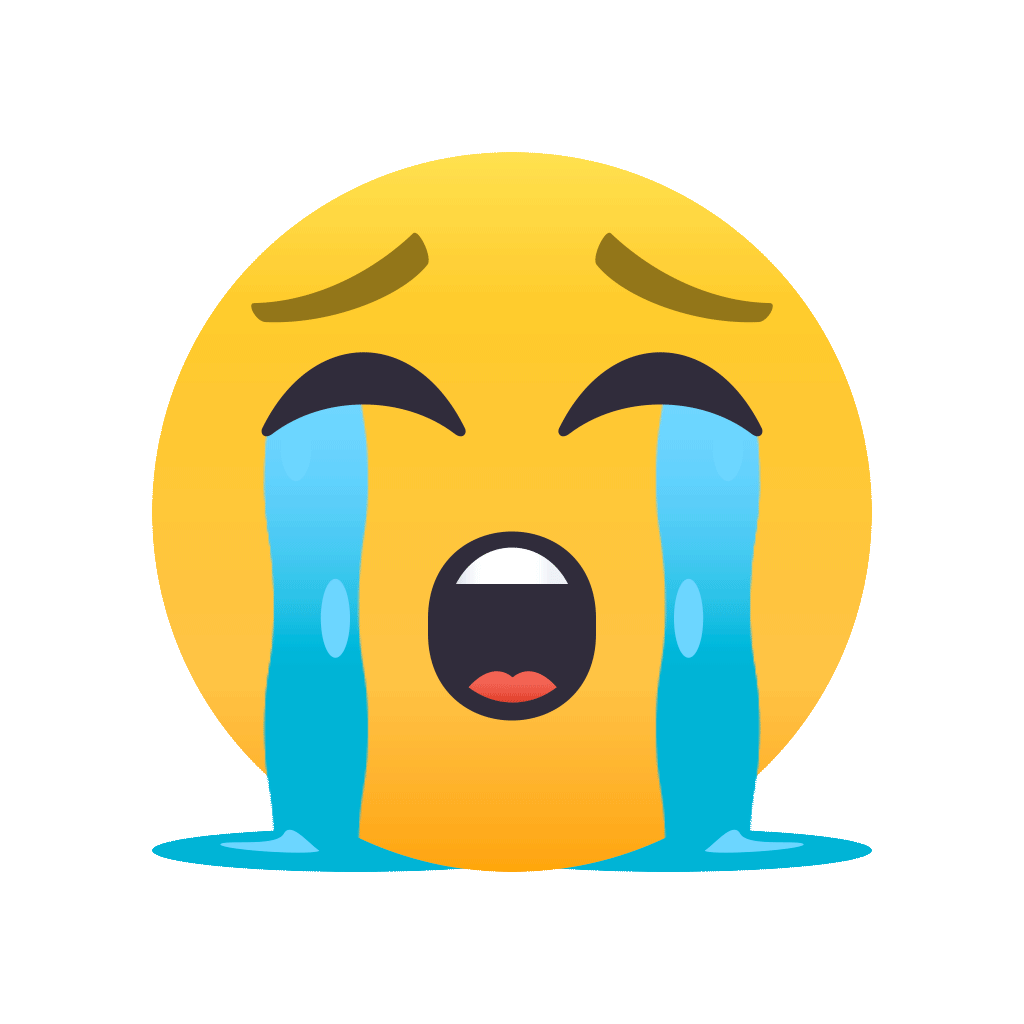 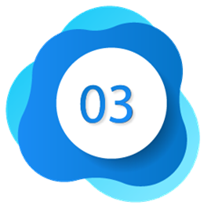 Trong bài “Phần thưởng”.
Khi Na nhận phần thưởng mọi người như thế nào?
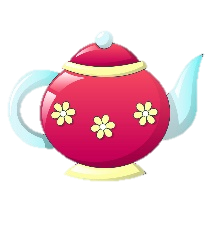 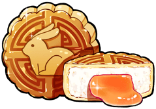 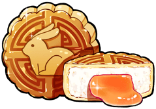 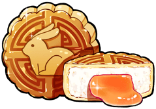 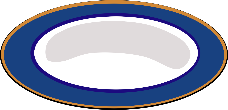 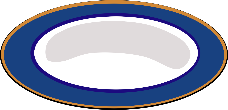 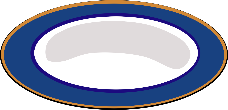 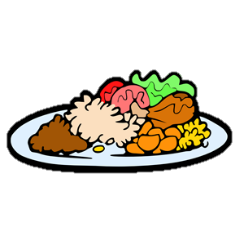 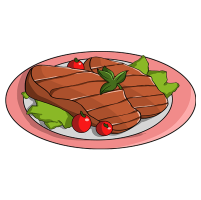 A. chế giễu khi Na nhận thưởng.
B. không ủng hộ khi Na nhận thưởng.
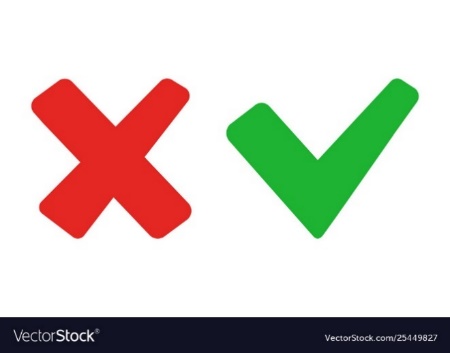 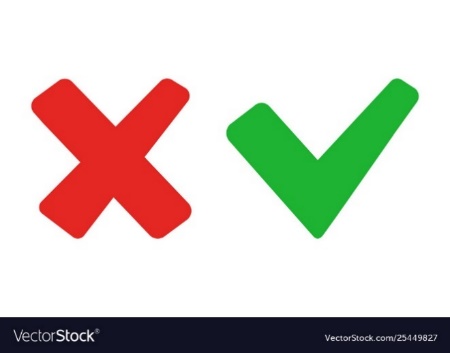 D. phản đối khi Na nhận thưởng.
C. vui mừng, tiếng vỗ tay vang dậy, mẹ của Na lặng lẽ chấm khan lên đôi mắt đỏ hoe.
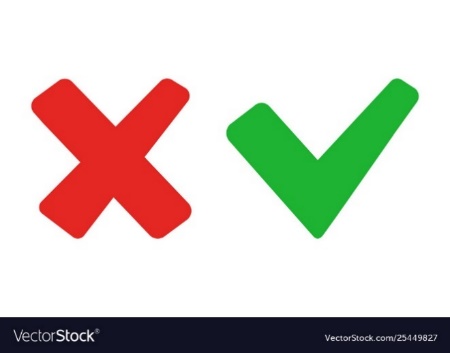 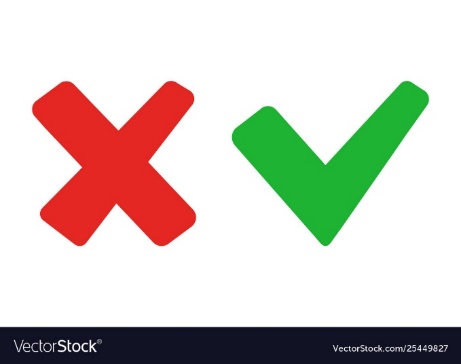 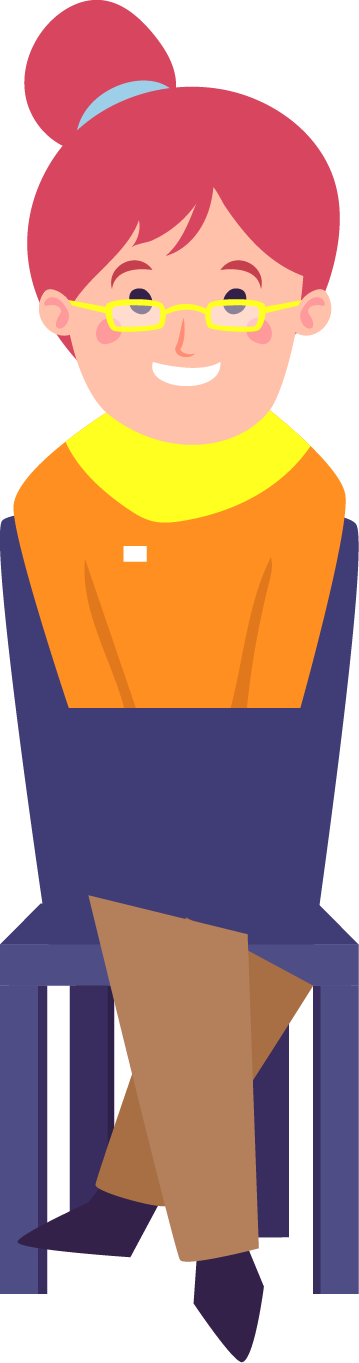 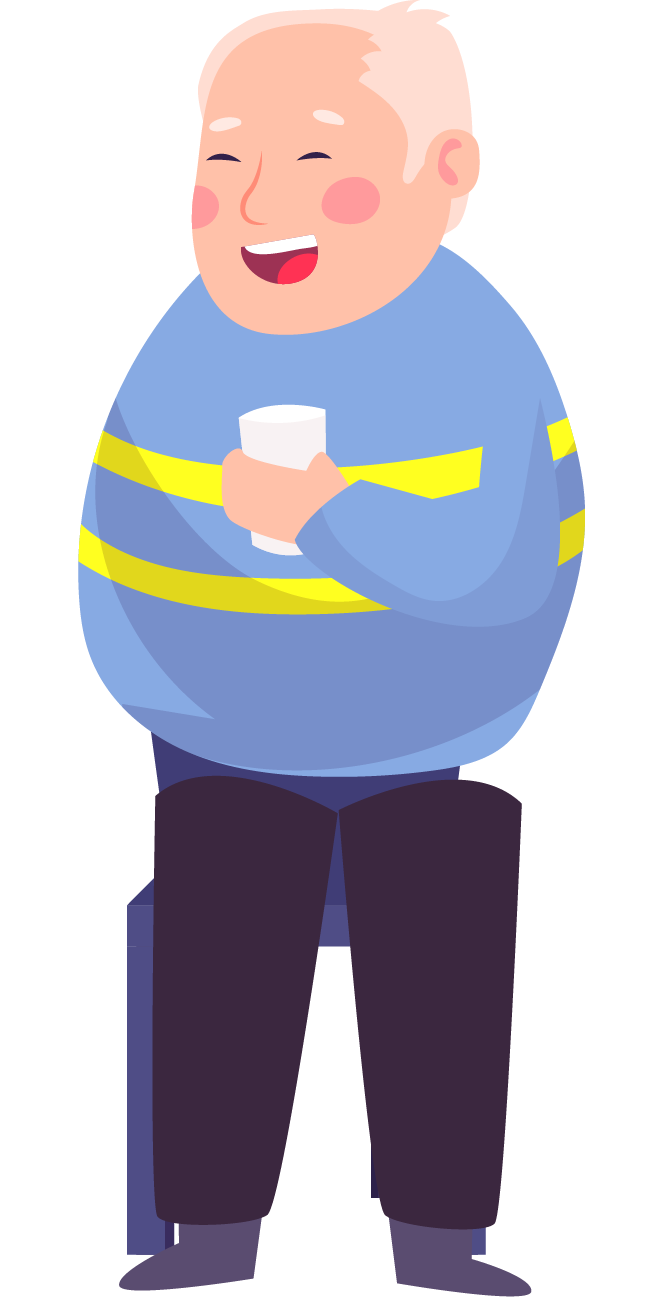 Trong bài “Phần thưởng”.
Điều bí mật được các bạn của Na bàn bạc là gì?
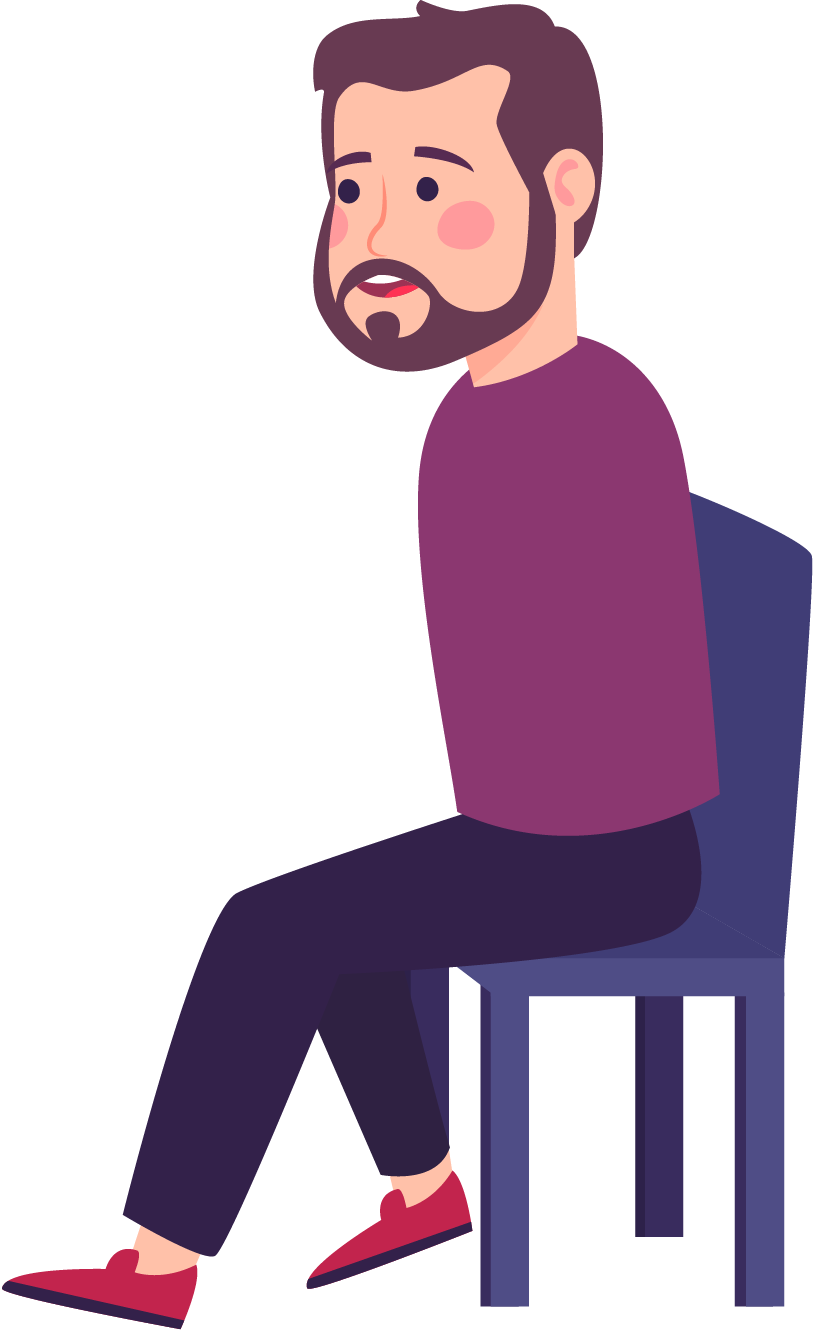 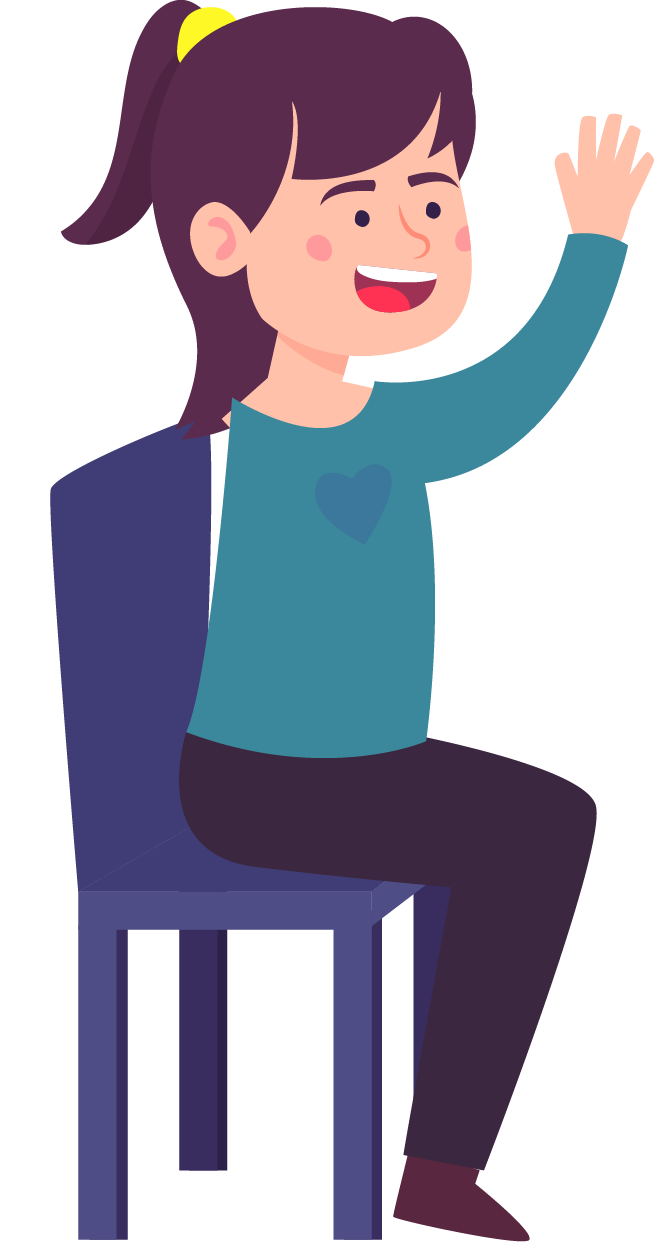 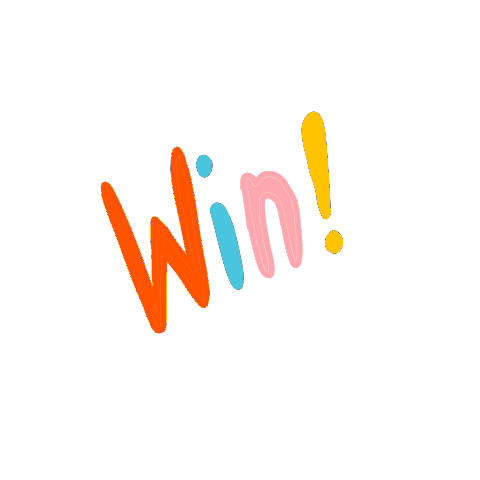 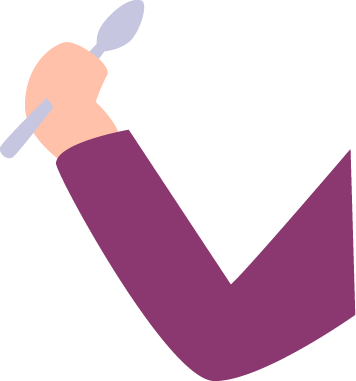 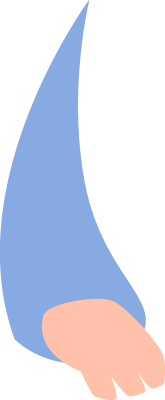 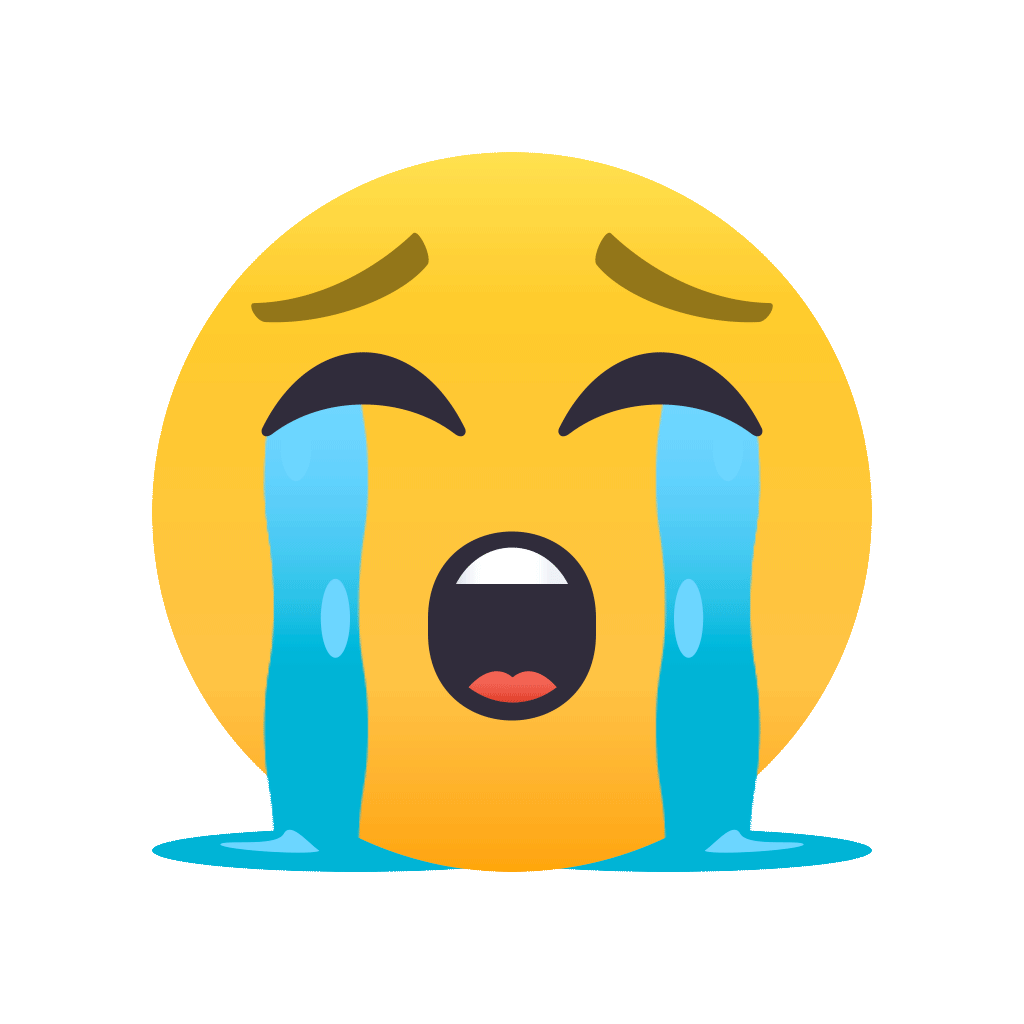 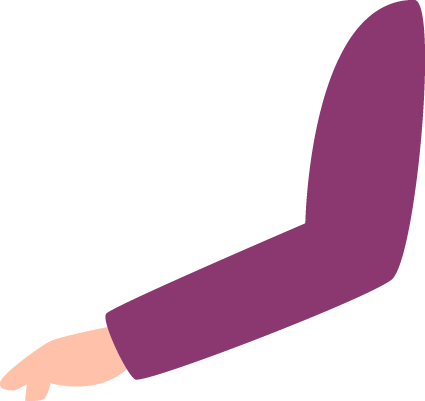 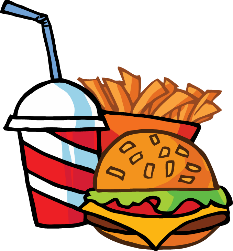 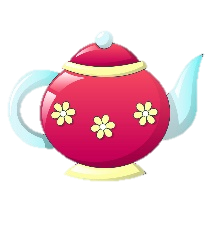 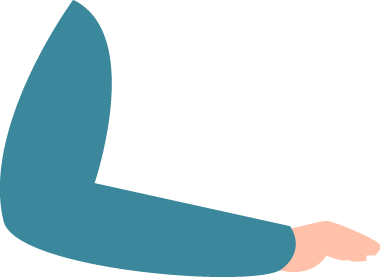 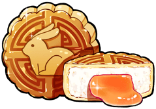 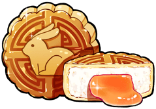 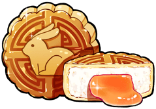 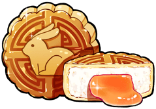 A . Phần thưởng cuối năm dành cho Na.
B . Dấu Na về việc đi chơi.
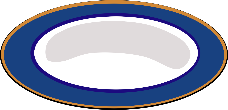 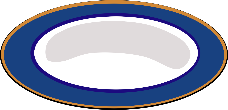 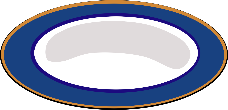 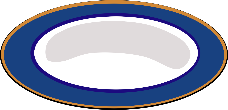 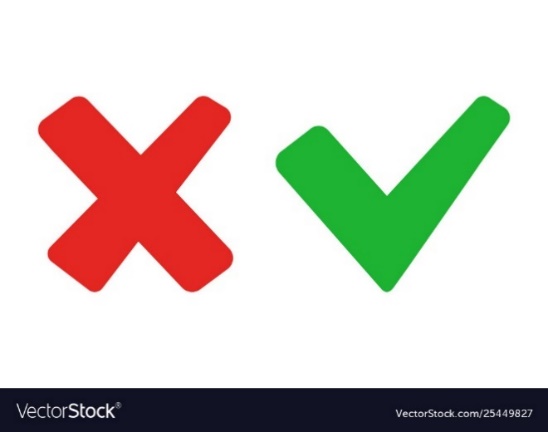 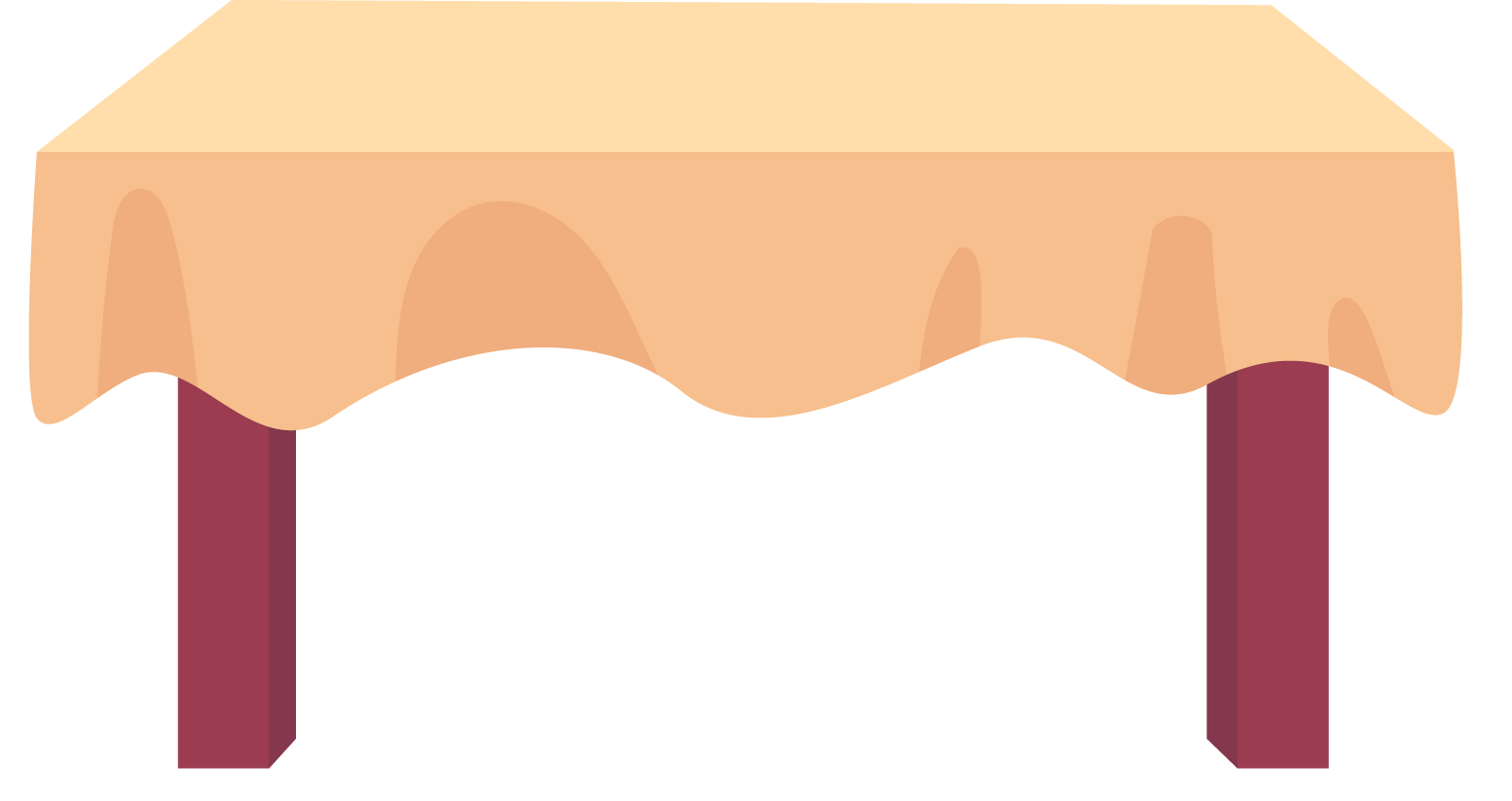 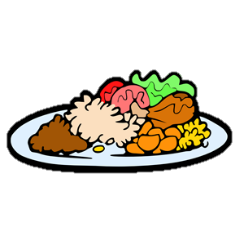 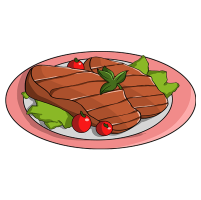 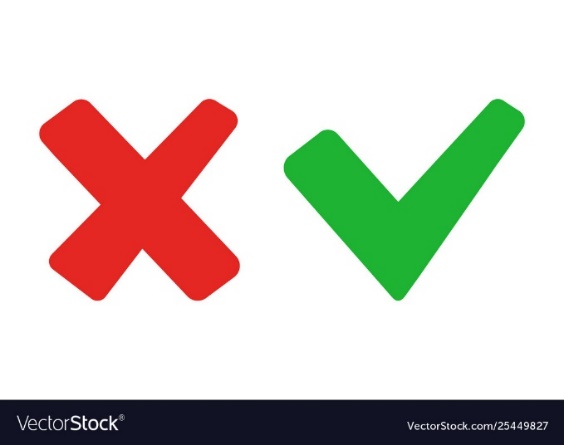 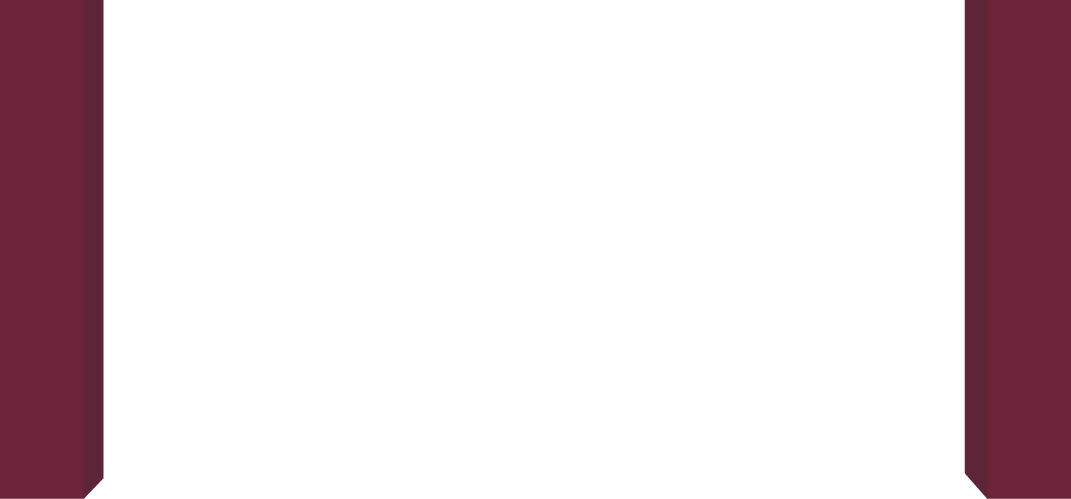 C. Dấu Na để ăn bánh.
D. Dấu Na mách cô Na vi phạm.
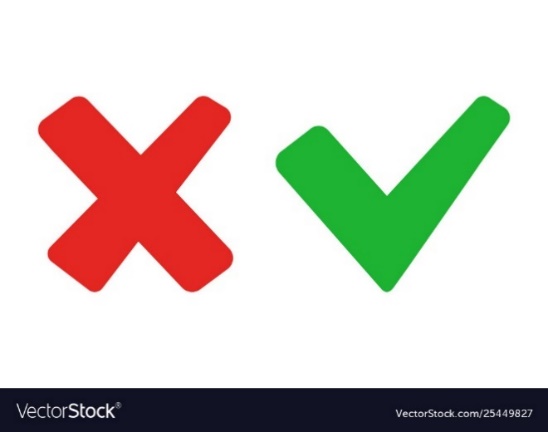 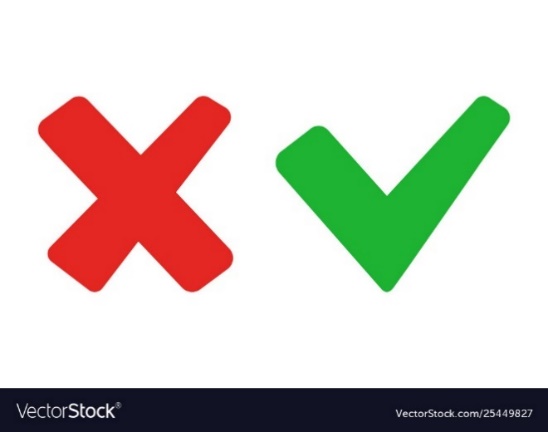 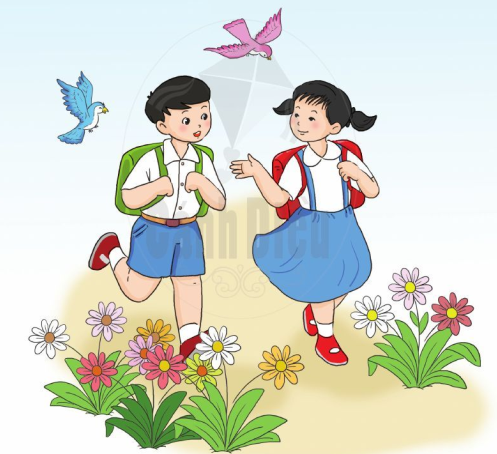 EM ĐI HỌC
Ngôi nhà thứ hai
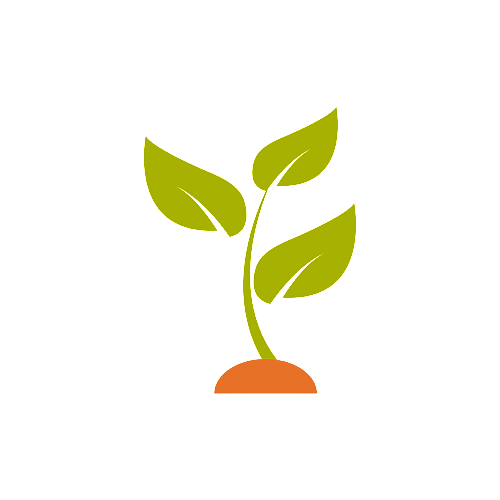 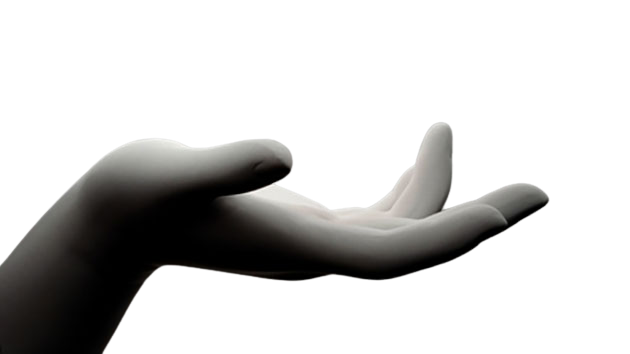 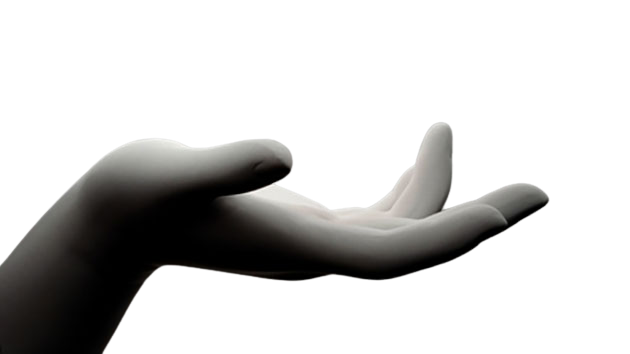 CHIA SẺ
1. Em hãy đọc tên Bài 5 và đoán: Ngôi nhà thứ hai là gì?
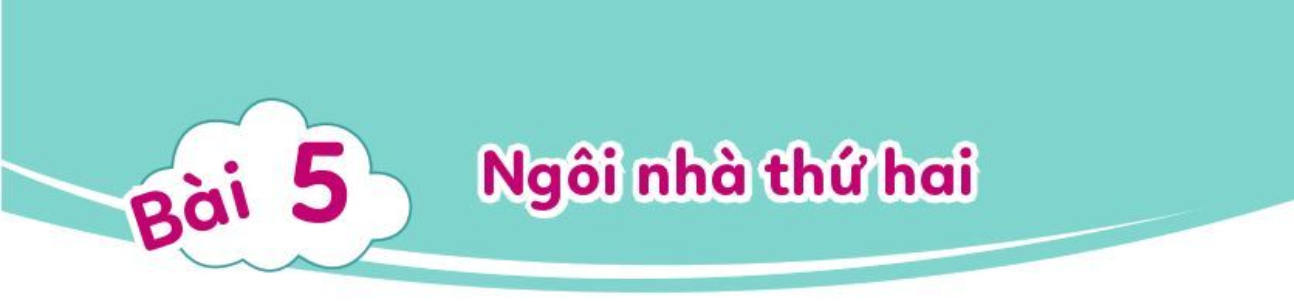 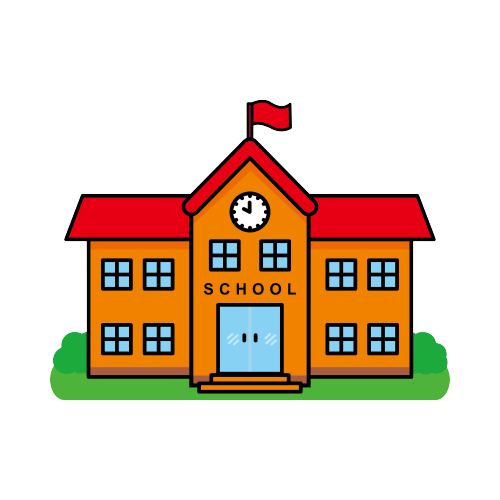 Ngôi nhà thứ hai là trường học
2.Nói những điều mà em quan sát được trong mỗi bức tranh dưới đây:
Mỗi bức tranh tả cảnh gì?
Có những ai trong tranh? Họ đang làm gì?
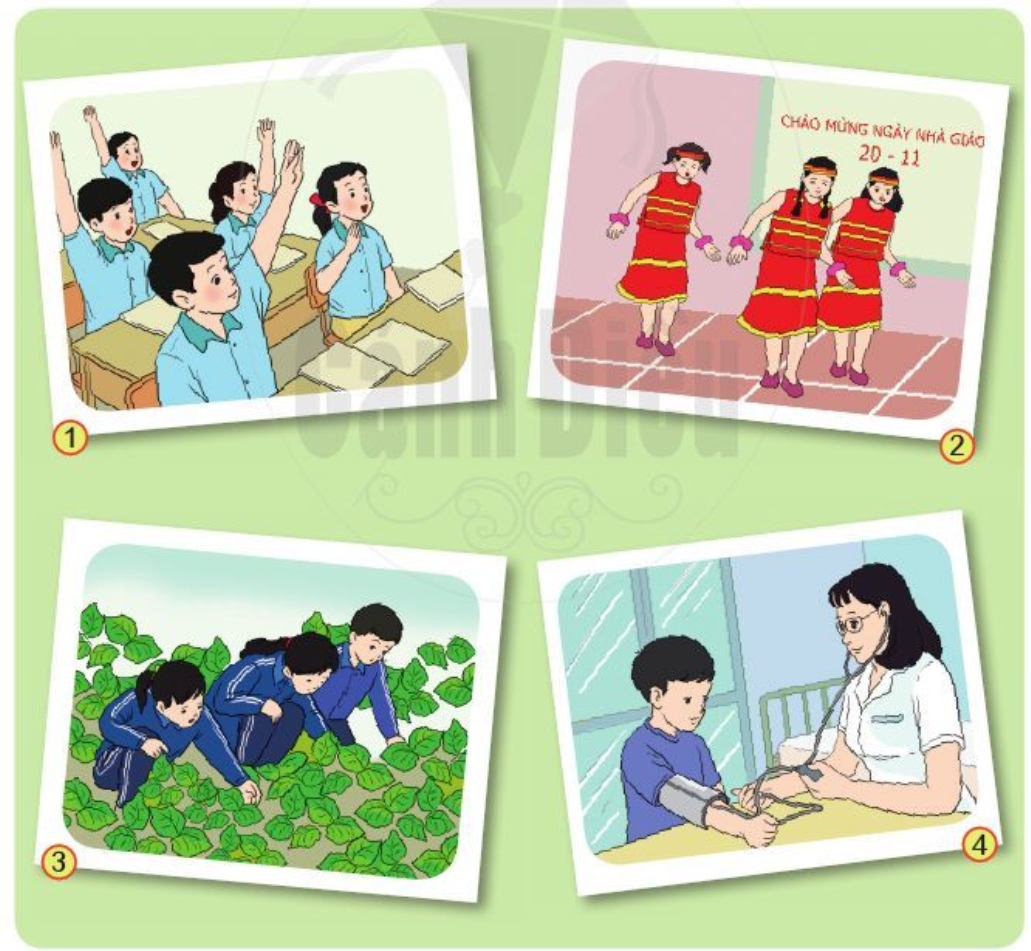 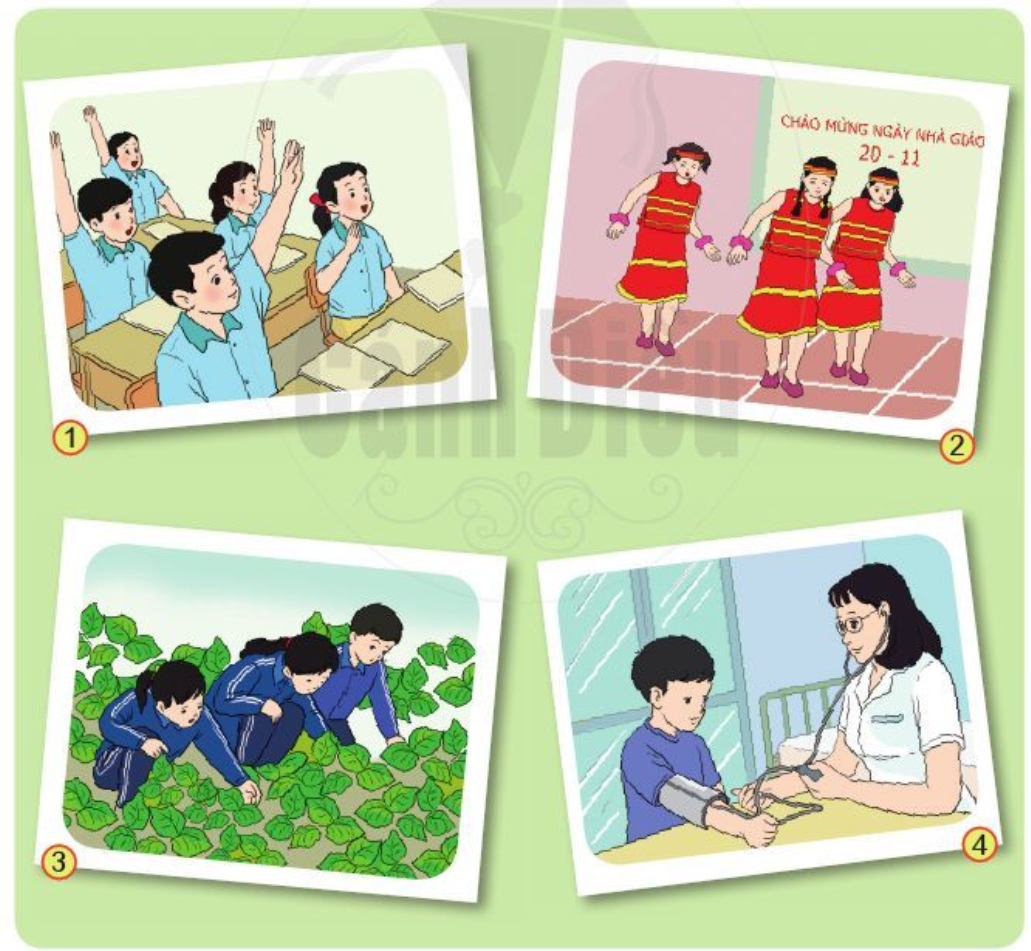 Bức tranh 1: 
miêu tả cảnh trong lớp học các bạn học sinh hăng hái giơ tay phát biểu ý kiến
1
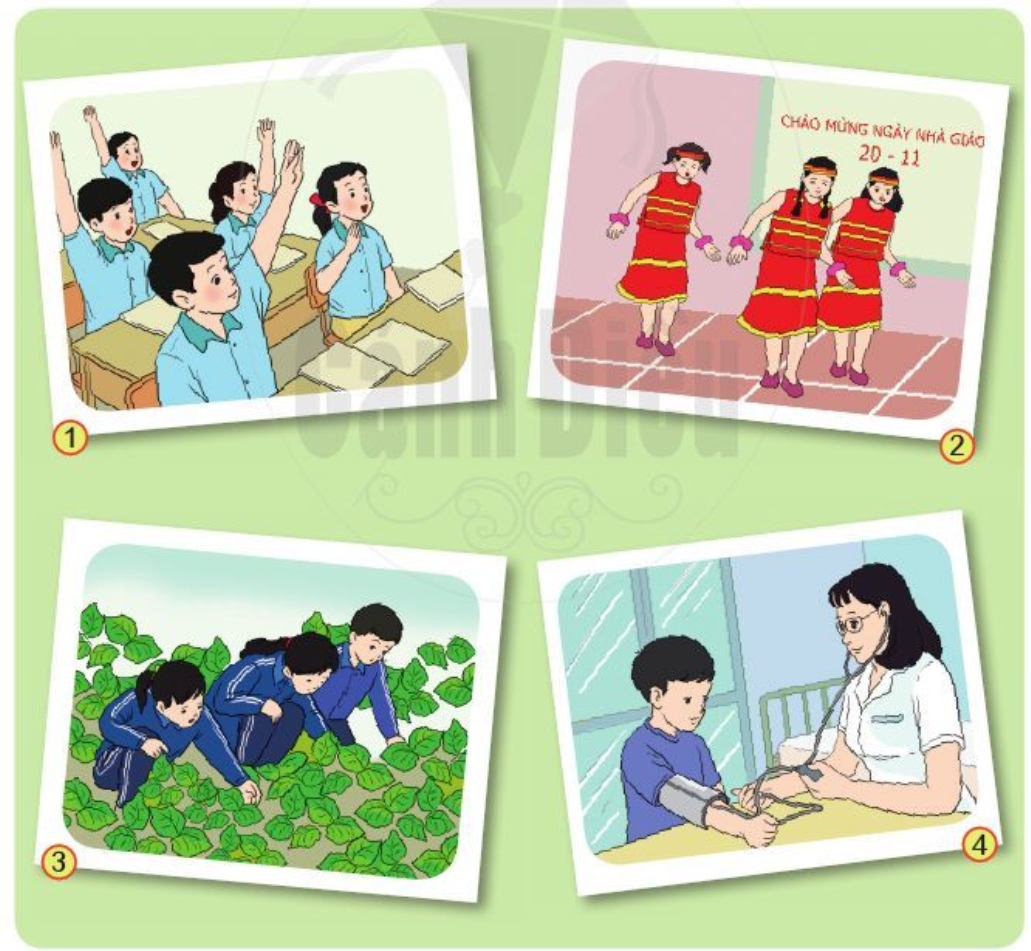 Bức tranh 2: 
Là hình ảnh các bạn nữ đang múa điệu múa dân tộc nhân ngày 20/11
2
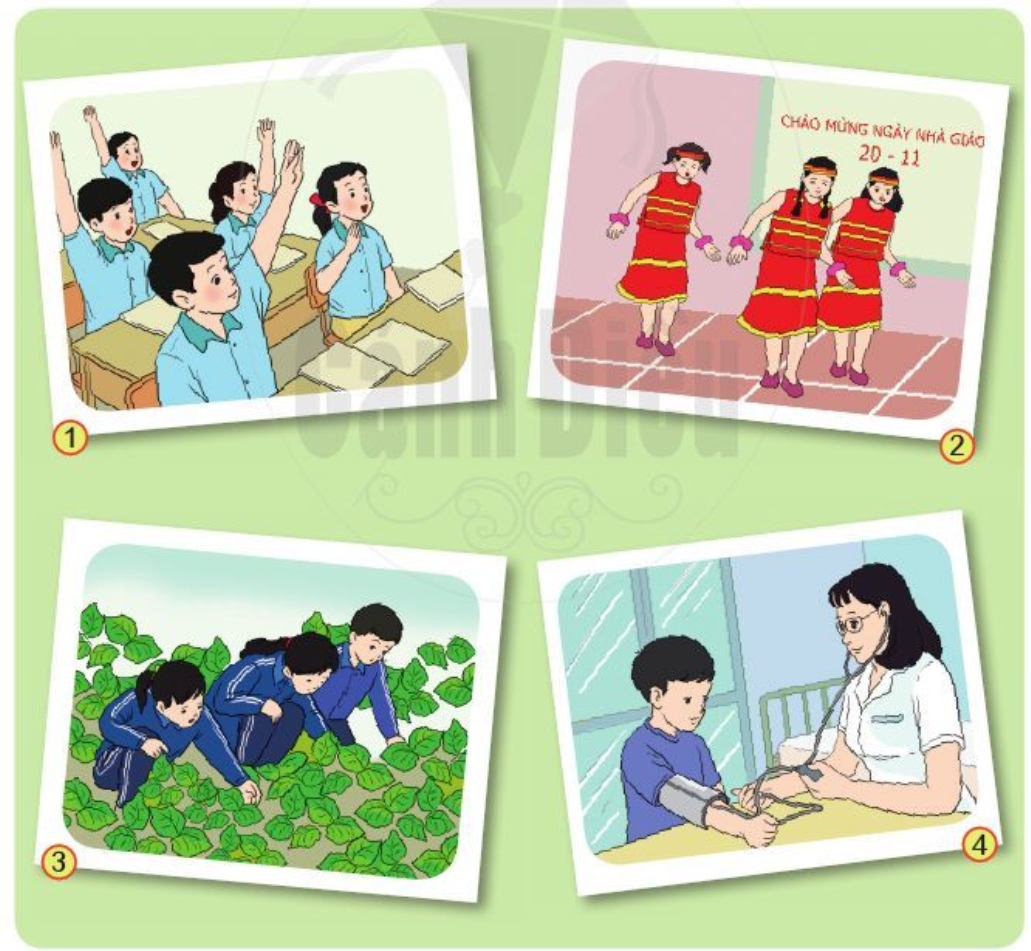 Bức tranh 3: 
Là vườn trường có cây cối xanh tốt, các bạn học sinh đang bắt sâu nhổ cỏ cho cây
3
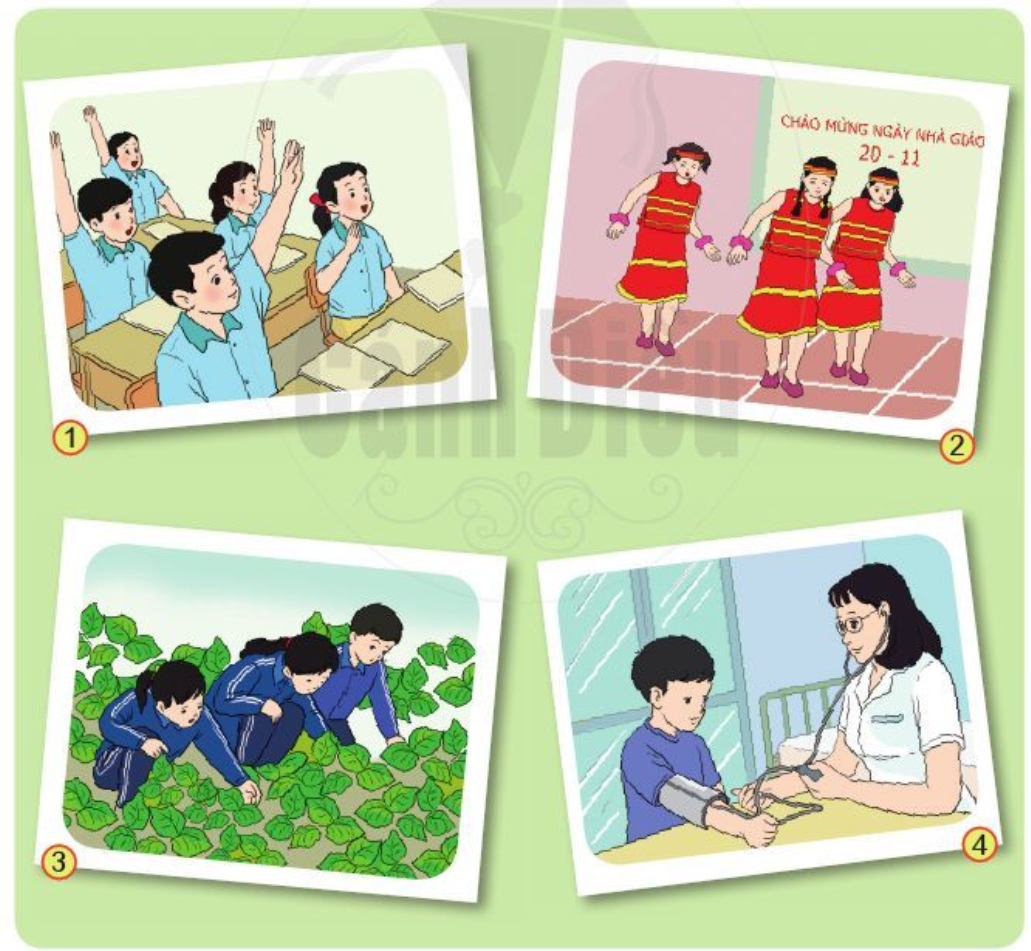 4
Bức tranh 4: 
Phòng y tế sạch sẽ, bác sĩ đang khám bệnh cho học sinh
Cái trống trường em
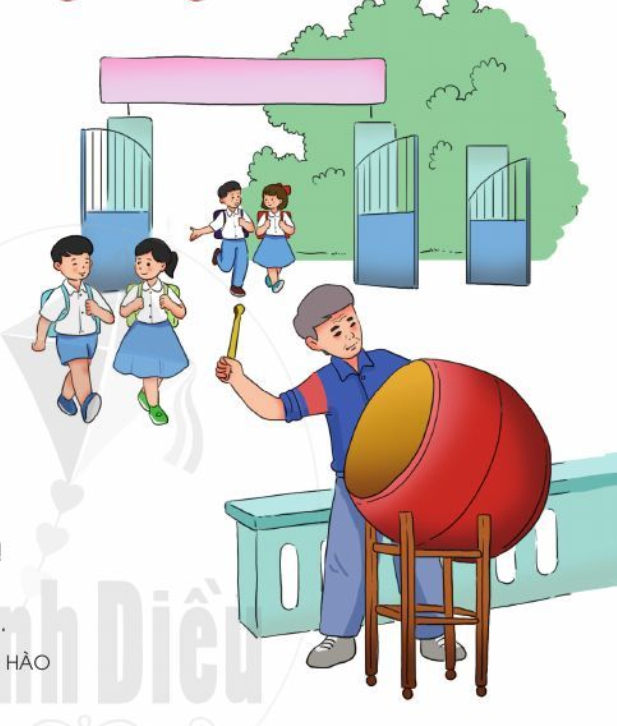 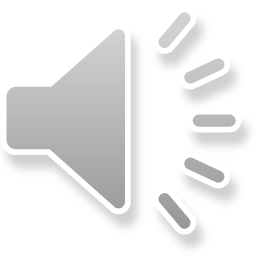 [Speaker Notes: -Âm nhạc: Bài “TIẾNG TRỐNG TRƯỜNG EM” lớp 1]
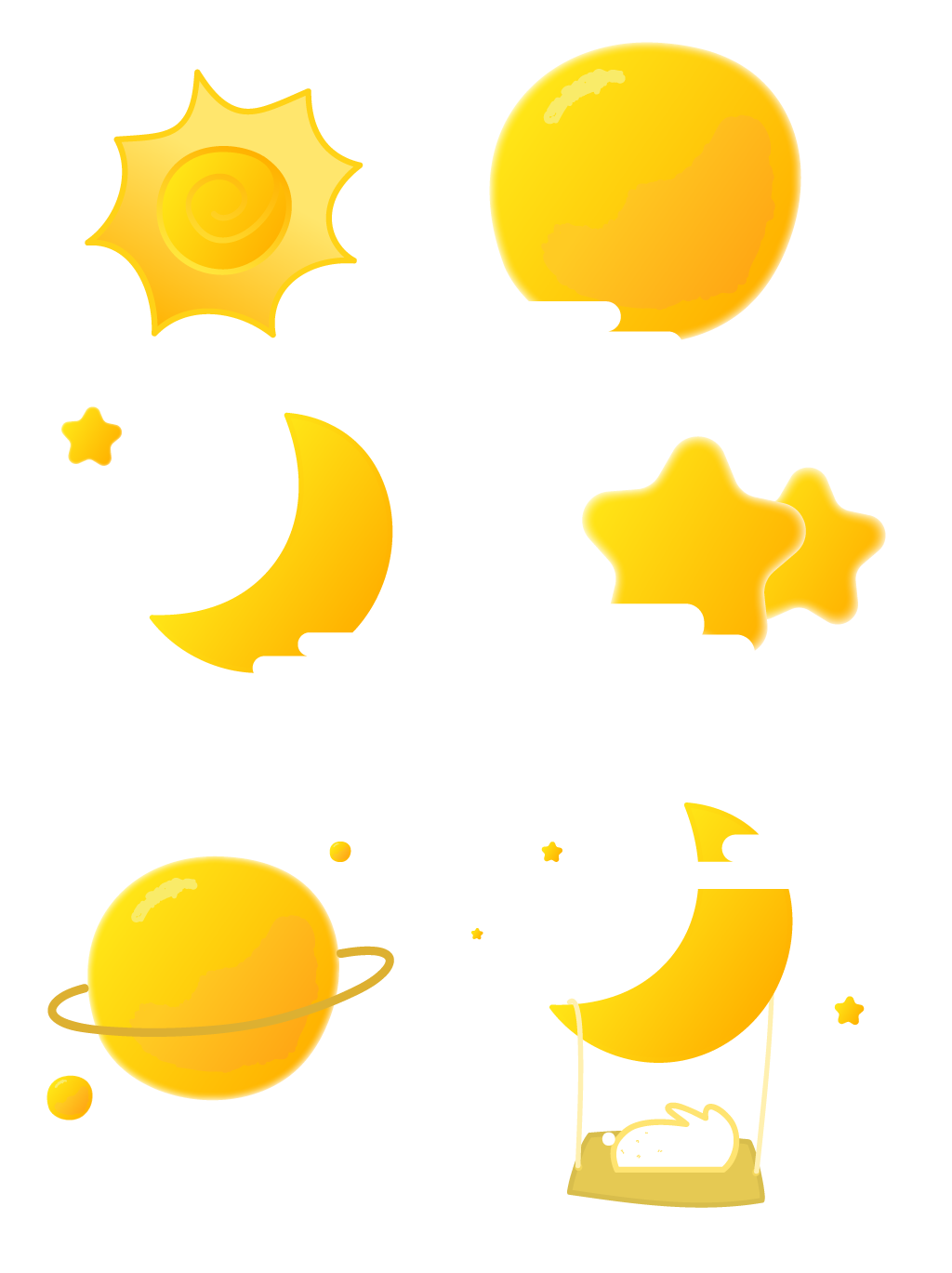 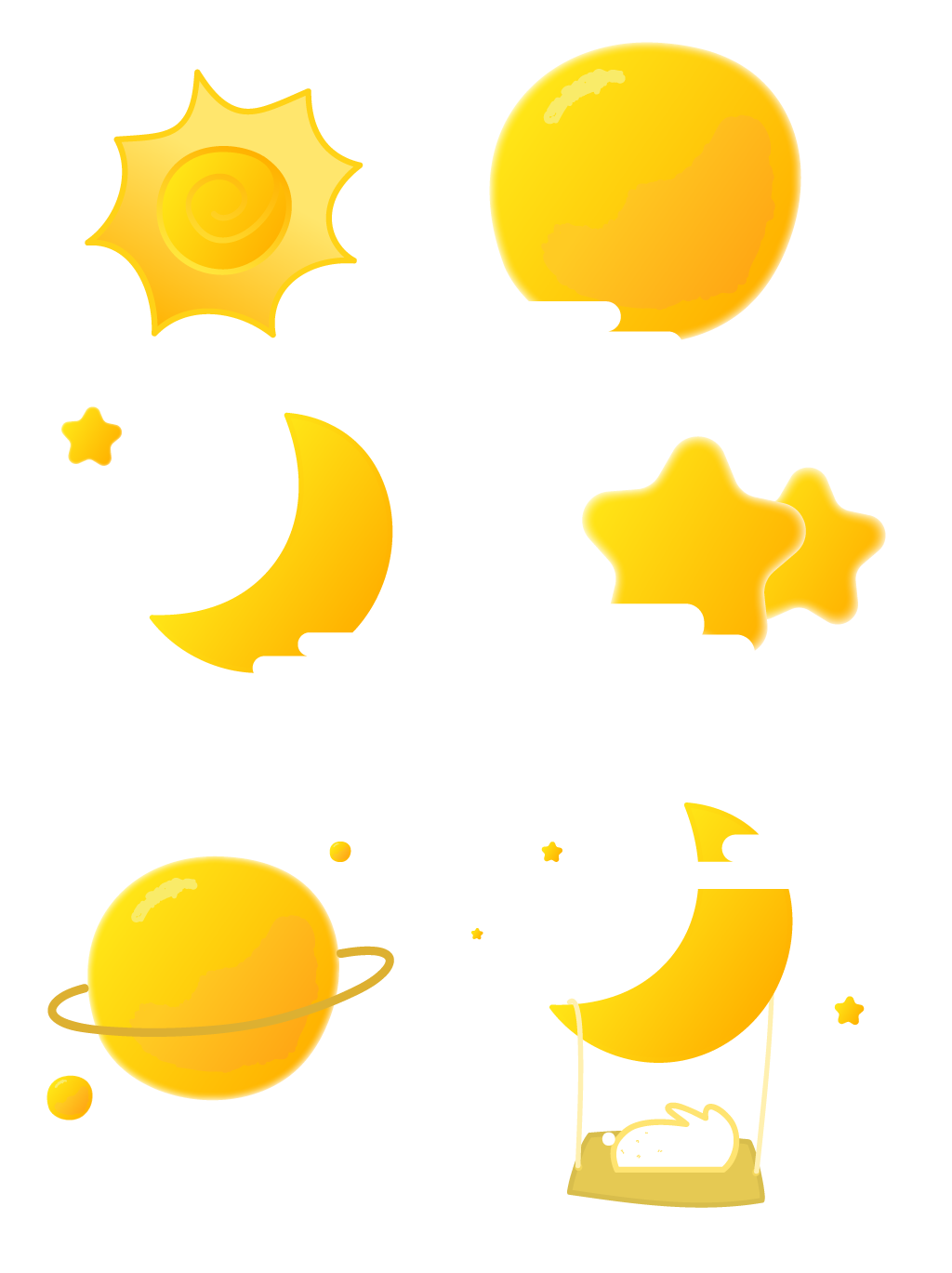 TIẾT 1
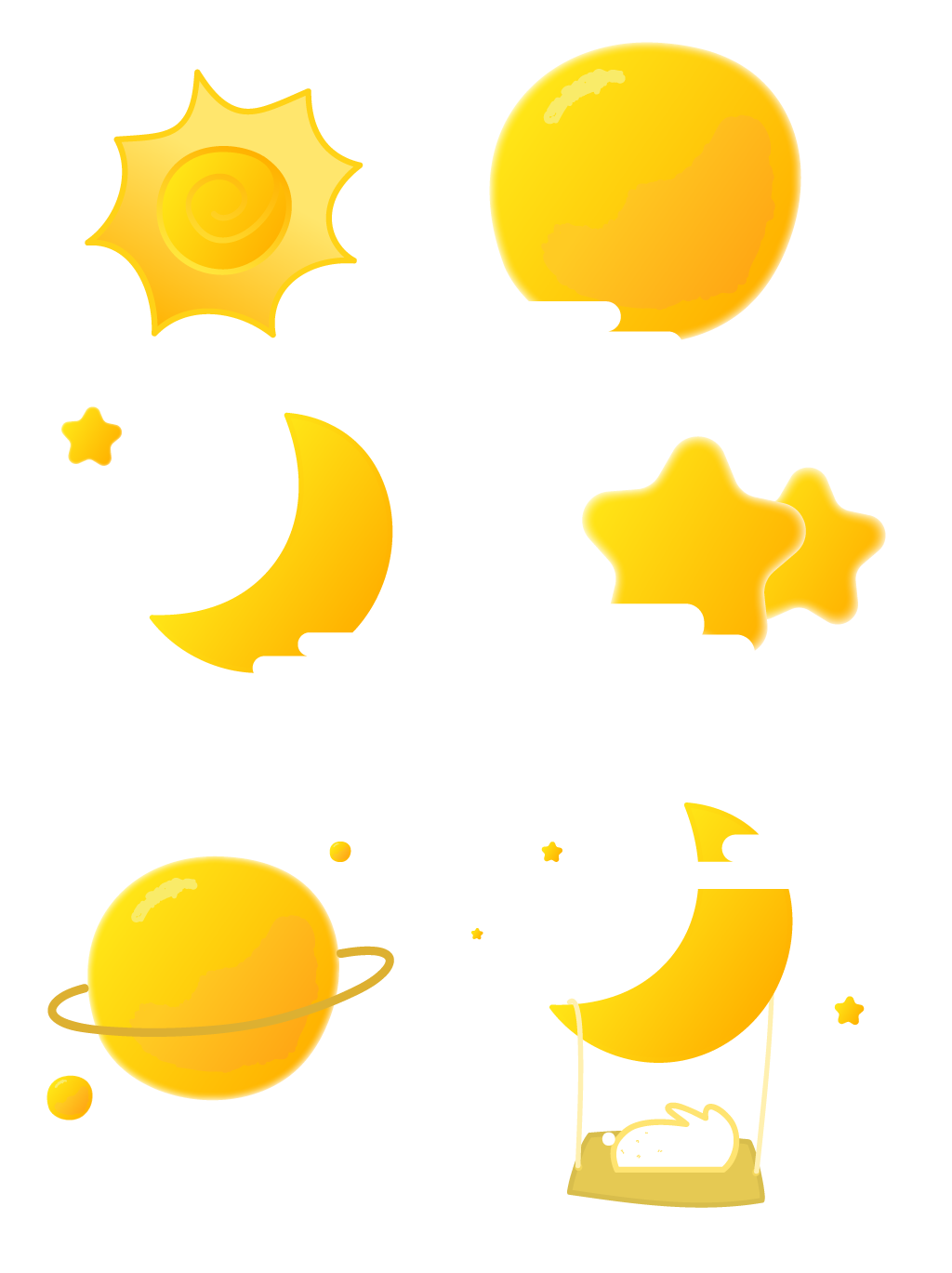 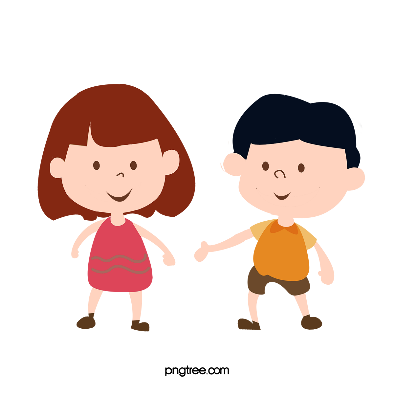 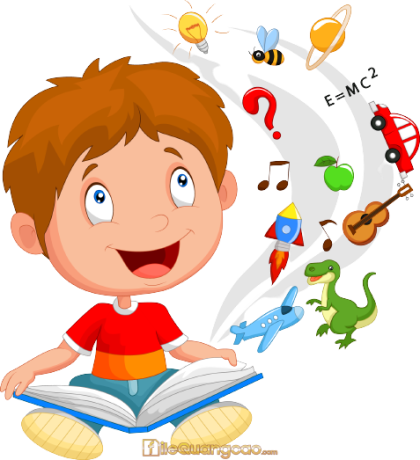 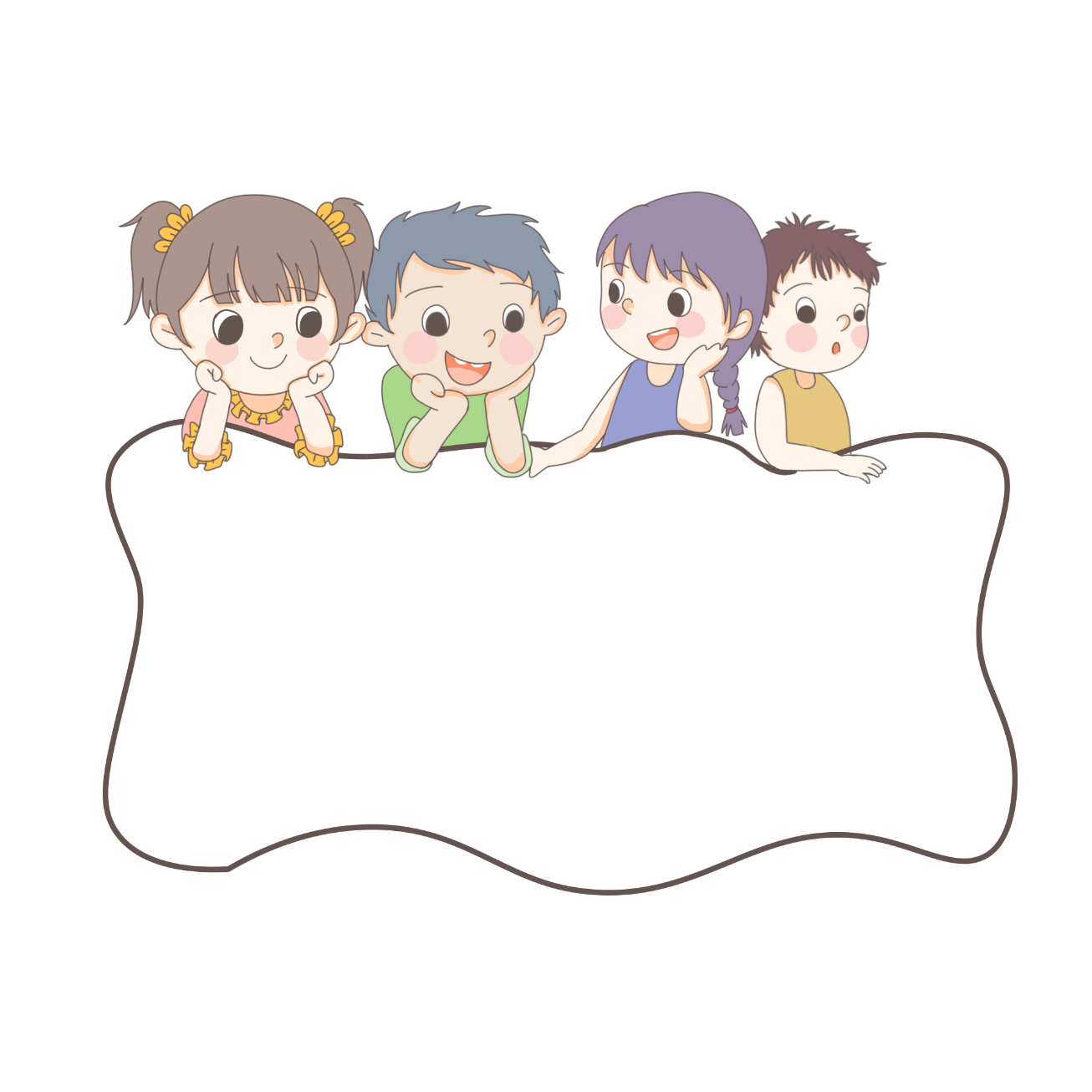 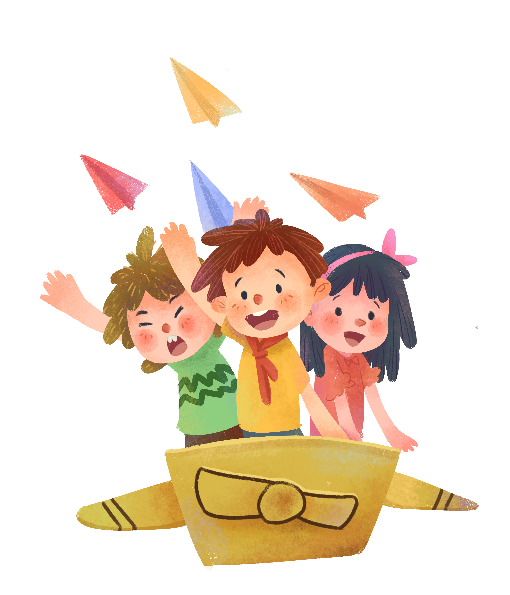 ĐỌC
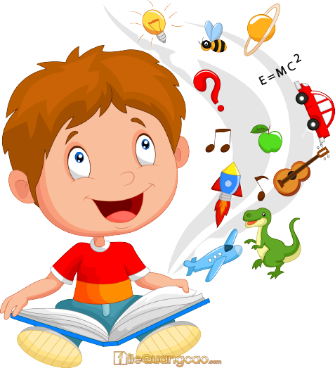 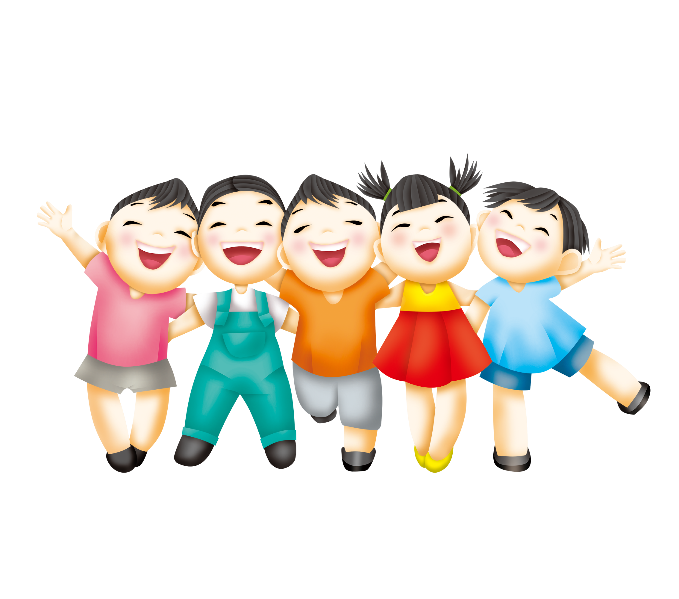 ĐỌC
Cái trống trường em
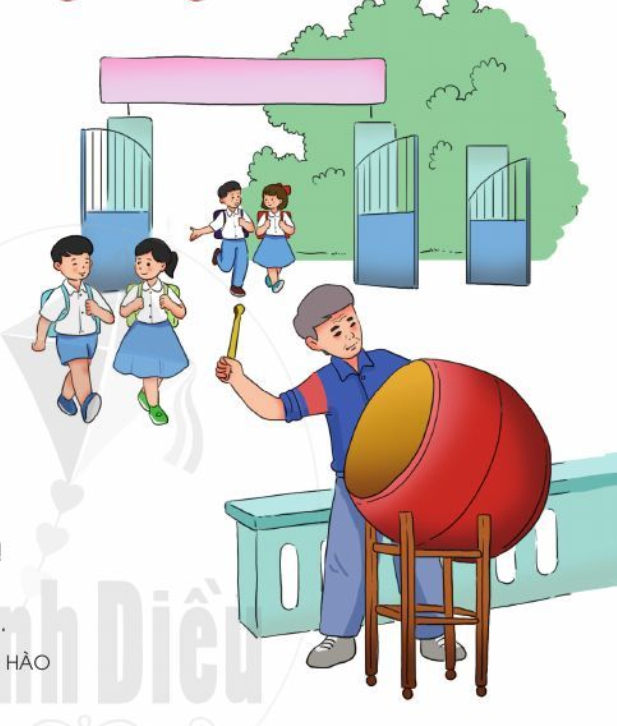 Cái trống trường em
Mùa hè cũng nghỉ
Suốt ba tháng liền
Trống nằm ngẫm nghĩ.

Buồn không hả trống
Trong những ngày hè
Bọn mình đi vắng
Chỉ còn tiếng ve?
Cái trống lặng im
Nghiêng đầu trên giá
Chắc thấy chúng em
Nó mừng vui quá.

Kìa trống đang gọi:
Tùng! Tùng! Tùng! Tùng!
Vào năm học mới
Giọng vang tưng bừng.
THANH THẢO
LUYỆN ĐỌC
Cái trống trường em
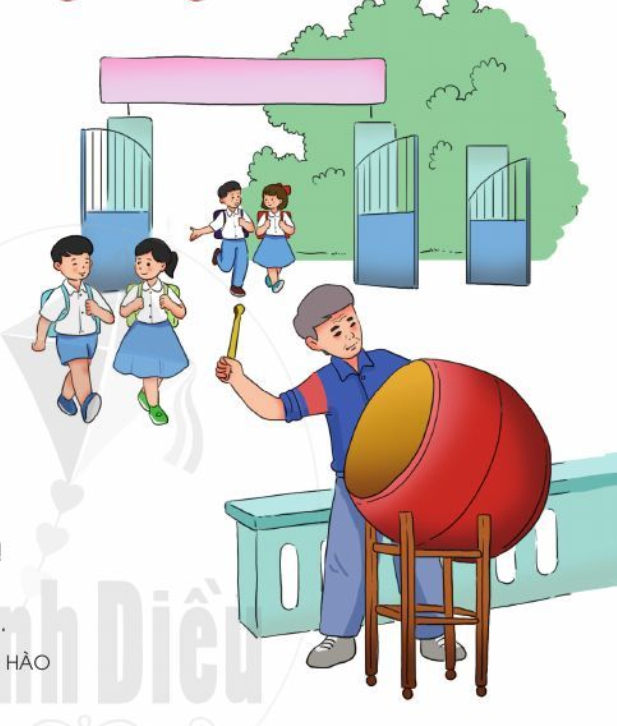 Cái trống trường em
Mùa hè cũng nghỉ
Suốt ba tháng liền
Trống nằm ngẫm nghĩ.

Buồn không hả trống
Trong những ngày hè
Bọn mình đi vắng
Chỉ còn tiếng ve?
Cái trống lặng im
Nghiêng đầu trên giá
Chắc thấy chúng em
Nó mừng vui quá.

Kìa trống đang gọi:
Tùng! Tùng! Tùng! Tùng!
Vào năm học mới
Giọng vang tưng bừng.
THANH THẢO
lặng im
Nghiêng đầu
ngẫm nghĩ
tưng bừng
Chú thích
Giá (trống):
 cái khung để đặt trống
Ngẫm nghĩ: 
Suy nghĩ kĩ
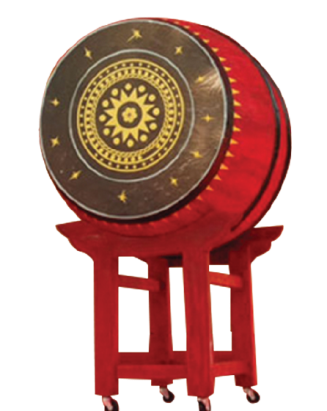 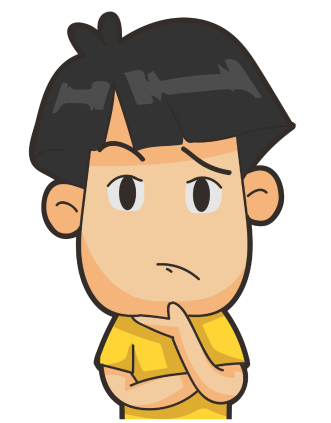 Cái trống trường em
ĐỌC ĐOẠN
Cái trống trường em
Mùa hè cũng nghỉ
Suốt ba tháng liền
Trống nằm ngẫm nghĩ.

Buồn không hả trống
Trong những ngày hè
Bọn mình đi vắng
Chỉ còn tiếng ve?
Cái trống lặng im
Nghiêng đầu trên giá
Chắc thấy chúng em
Nó mừng vui quá.

Kìa trống đang gọi:
Tùng! Tùng! Tùng! Tùng!
Vào năm học mới
Giọng vang tưng bừng.
THANH THẢO
3
1
2
4
BÀI THƠ CHIA LÀM MẤY ĐOẠN ?
Cái trống trường em
ĐỌC TOÀN BÀI
Cái trống trường em
Mùa hè cũng nghỉ
Suốt ba tháng liền
Trống nằm ngẫm nghĩ.

Buồn không hả trống
Trong những ngày hè
Bọn mình đi vắng
Chỉ còn tiếng ve?
Cái trống lặng im
Nghiêng đầu trên giá
Chắc thấy chúng em
Nó mừng vui quá.

Kìa trống đang gọi:
Tùng! Tùng! Tùng! Tùng!
Vào năm học mới
Giọng vang tưng bừng.
THANH THẢO
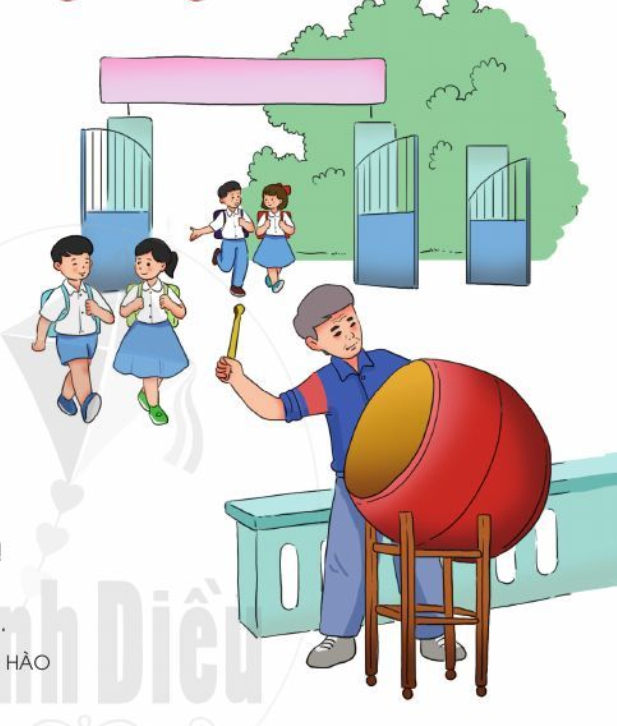 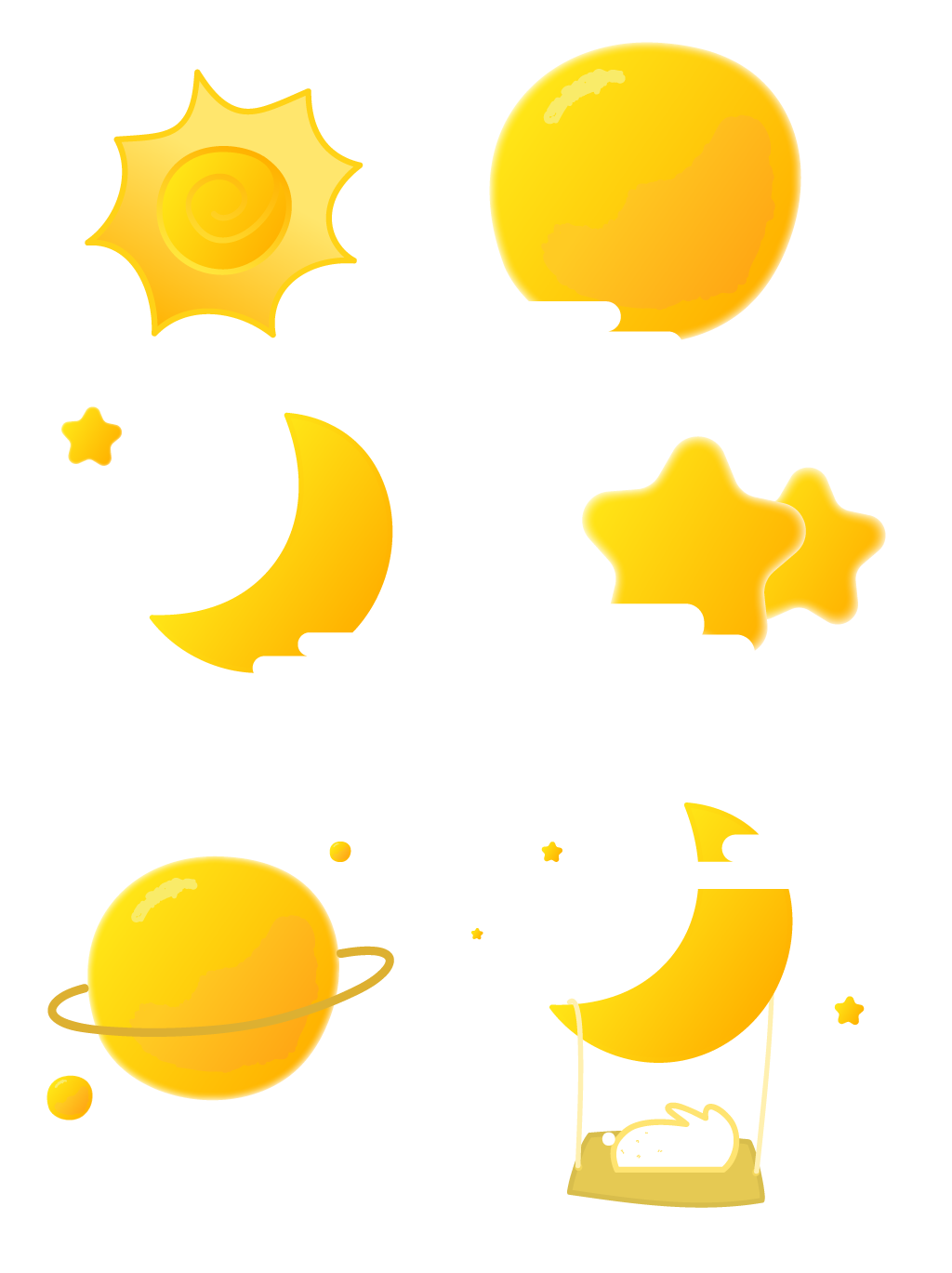 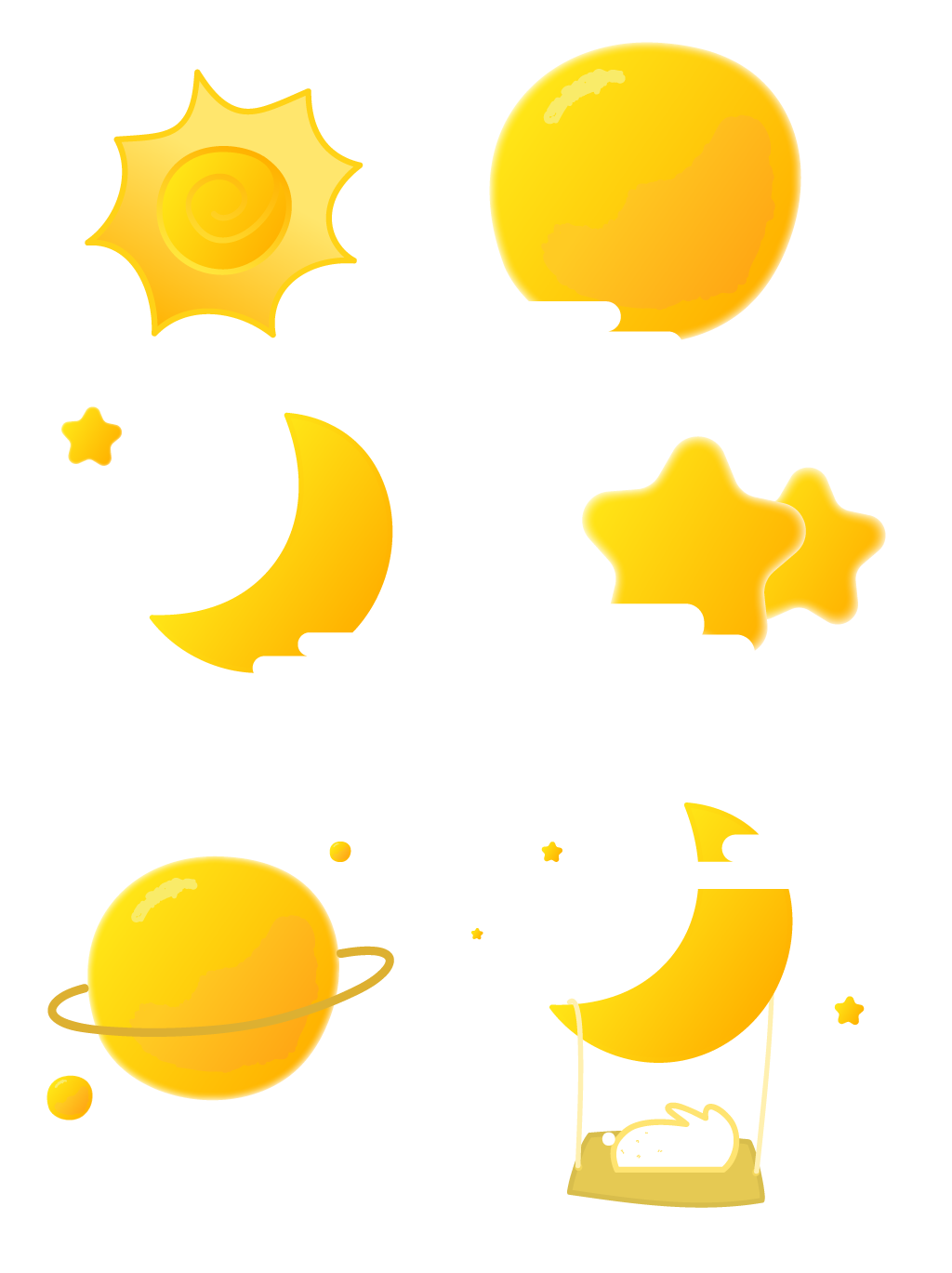 TIẾT 2
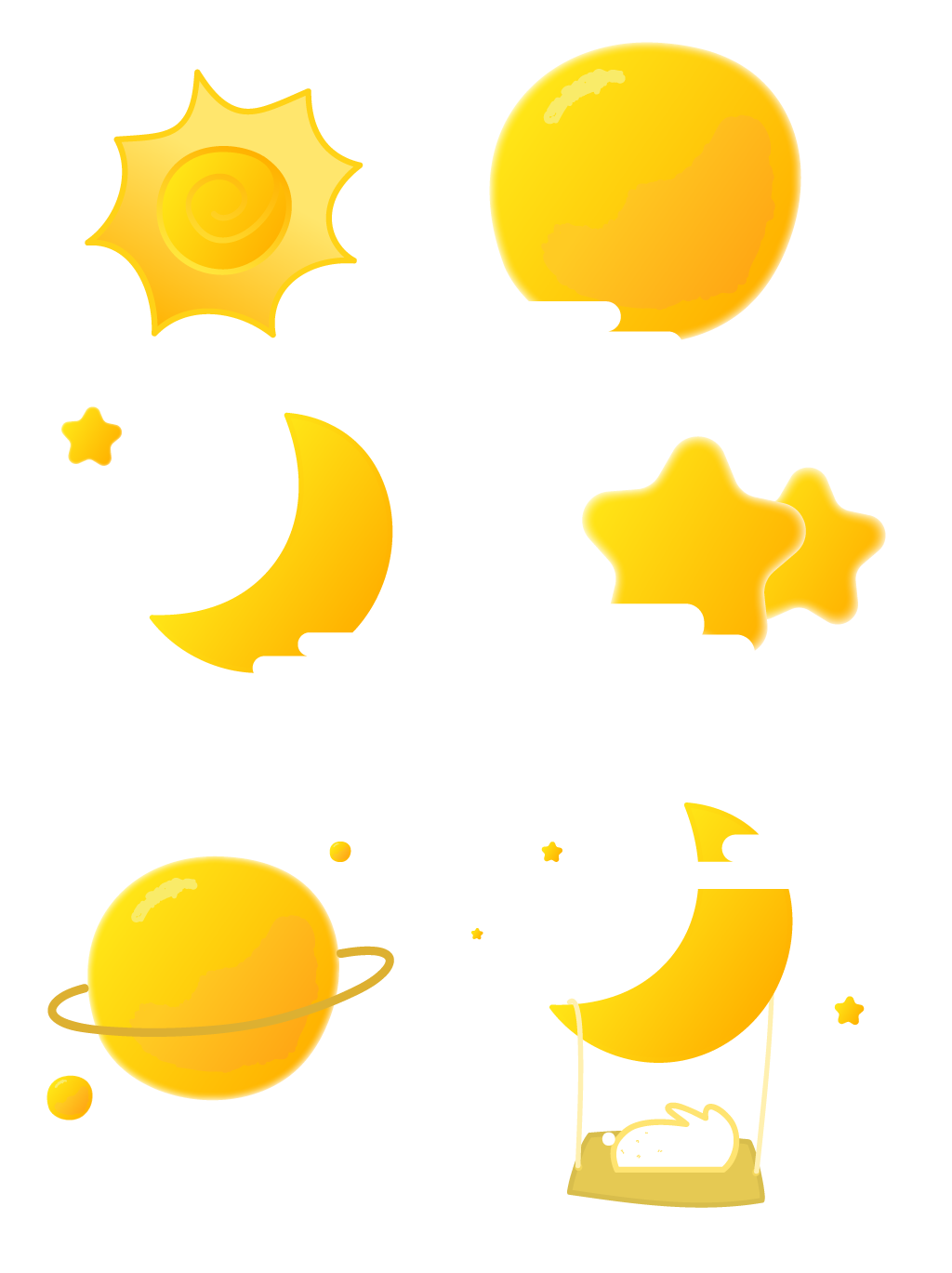 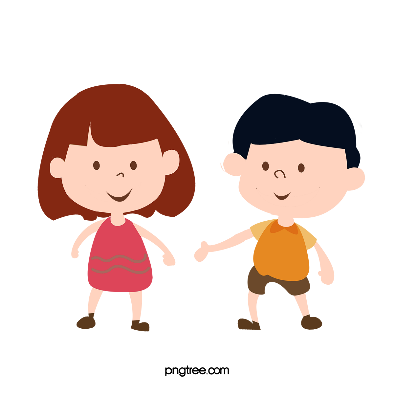 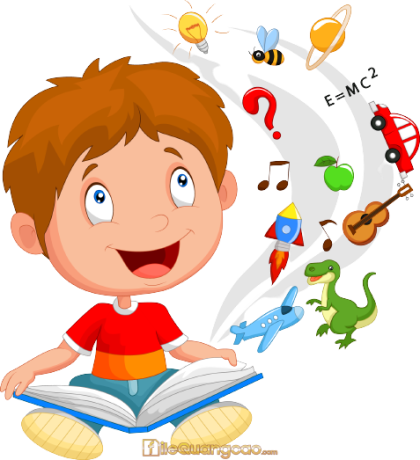 Đọc hiểu
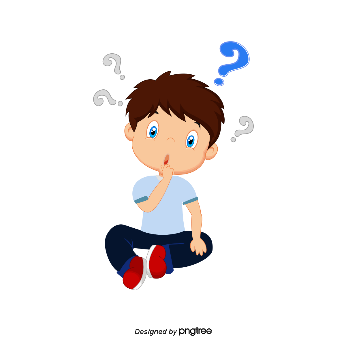 Cái trống trường em
1. Bài thơ là lời của ai?
Cái trống trường em
Mùa hè cũng nghỉ
Suốt ba tháng liền
Trống nằm ngẫm nghĩ.

Buồn không hả trống
Trong những ngày hè
Bọn mình đi vắng
Chỉ còn tiếng ve?
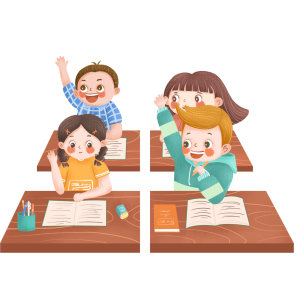 Là lời của một bạn học sinh nói 
với trống trường
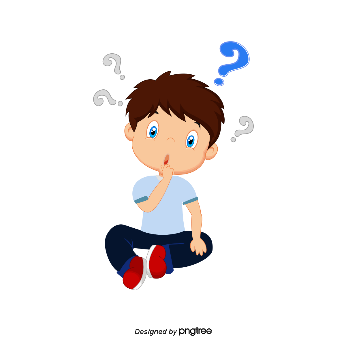 2. Ở khổ thơ thứ 2, bạn học sinh xưng hô, trò chuyện thân mật như thế nào với cái trống trường?
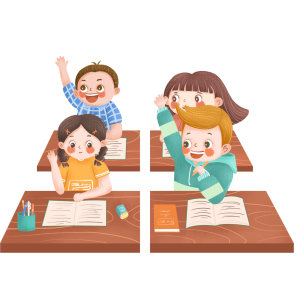 Bạn nói với trống trường như nói                     với một người bạn thân thiết, xưng “bọn mình”, hỏi rất thân á “Buồn không hả trống”
3. Qua lời bài thơ, em thấy tình cảm của bạn học sinh với cái trống trường, với ngôi trường như thế nào?
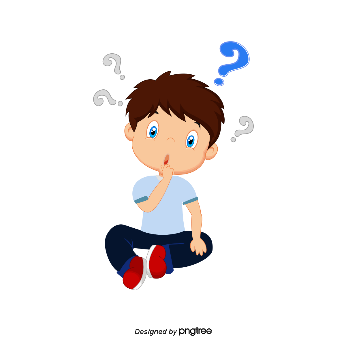 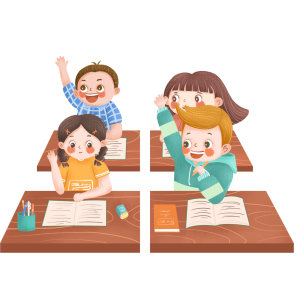 Bạn học sinh yêu quý, gắn bó với cái trống trường. Bạn yêu quý cái trống trường vì yêu trường, yêu lớp.
Cái trống trường em
Mùa hè cũng nghỉ
Suốt ba tháng liền
Trống nằm ngẫm nghĩ.

Buồn không hả trống
Trong những ngày hè
Bọn mình đi vắng
Chỉ còn tiếng ve?

Cái trống lặng im
Nghiêng đầu trên giá
Chắc thấy chúng em
Nó mừng vui quá.
Học thuộc lòng 3 khổ thơ đầu
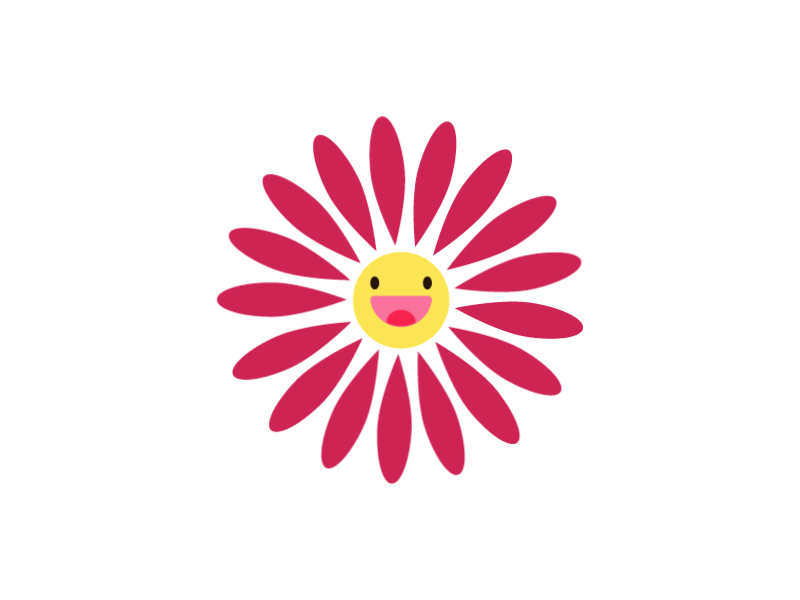 Luyện tập
Hãy sắp xếp các từ ngữ chỉ hoạt động, cảm xúc của nhân vật “trống” vào ô thích hợp:
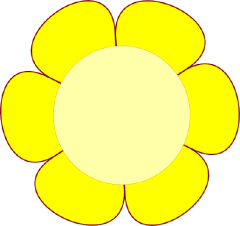 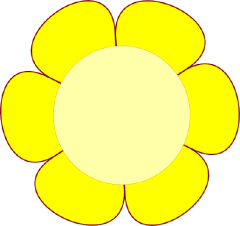 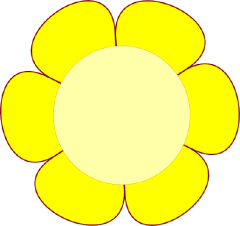 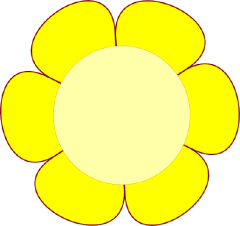 nghiêng đầu
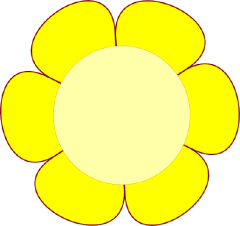 Vui mừng
buồn
nghỉ
nằm
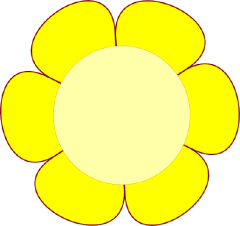 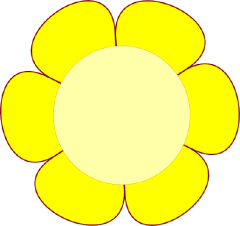 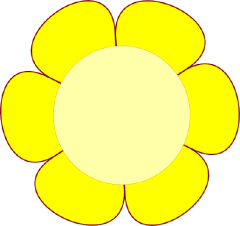 ngẫm nghĩ
gọi
thấy
ngẫm nghĩ,
nghỉ,
nằm,
gọi
thấy,
nghiêng đầu
vui mừng
buồn
Tìm các từ ngữ:
Nói về tình cảm, cảm xúc của em khi bước vào năm học mới.



b)  Nói về hoạt động của em trong năm học mới.
M
vui
Háo hức, náo nức, hớn hở, rạo rực , ………..
M
học tập
Mua sách vở, đến trường, đi học, viết chữ, nghe giảng, nghe kể chuyện, làm bài tập, hát, tập thể dục, ………..
Cái trống trường em
Cái trống trường em
Mùa hè cũng nghỉ
Suốt ba tháng liền
Trống nằm ngẫm nghĩ.

Buồn không hả trống
Trong những ngày hè
Bọn mình đi vắng
Chỉ còn tiếng ve?
Cái trống lặng im
Nghiêng đầu trên giá
Chắc thấy chúng em
Nó mừng vui quá.

Kìa trống đang gọi:
Tùng! Tùng! Tùng! Tùng!
Vào năm học mới
Giọng vang tưng bừng.
THANH THẢO
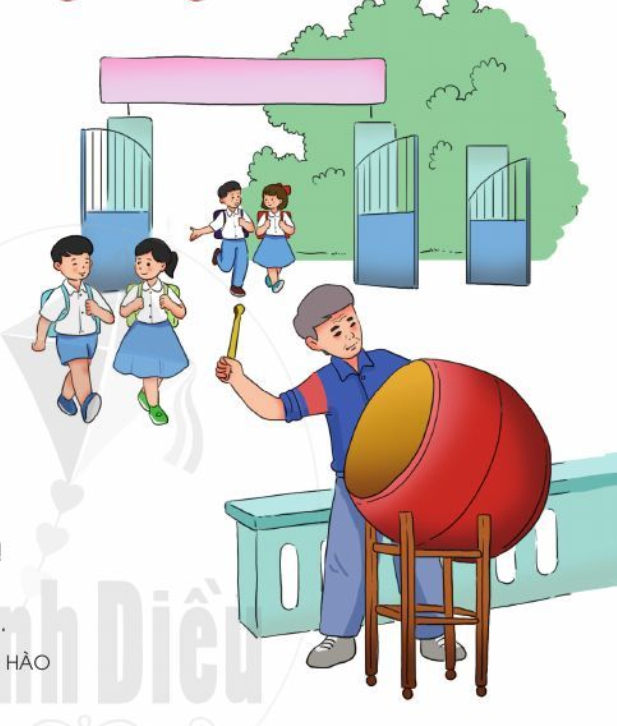 DẶN DÒ
Học thuộc lòng 3 khổ thơ đầu
THANK YOU
Tạm biệt và hẹn gặp lại
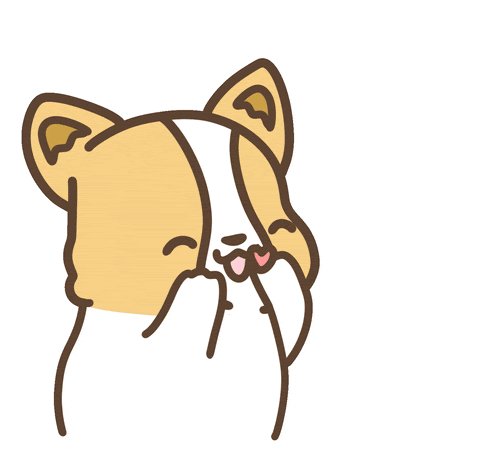